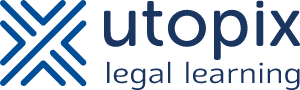 Bezint eer ge verbindt! Redactionele do's and don'ts bij de koop
Frederik Van den AbeeleAssistent Instituut ContractenrechtKU Leuven
Bernard Tilleman	 &	Gewoon hoogleraar	KU Leuven
13 oktober 2021
Overzicht
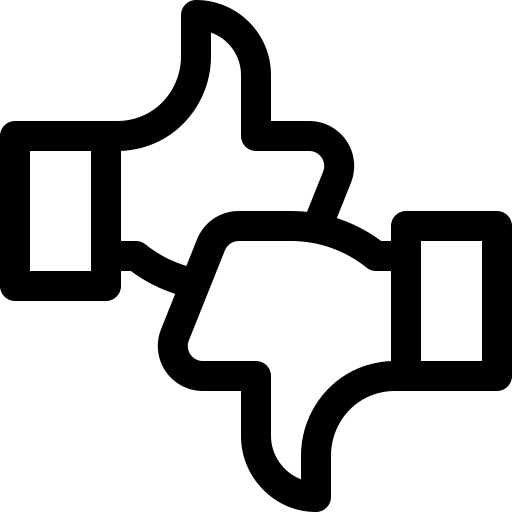 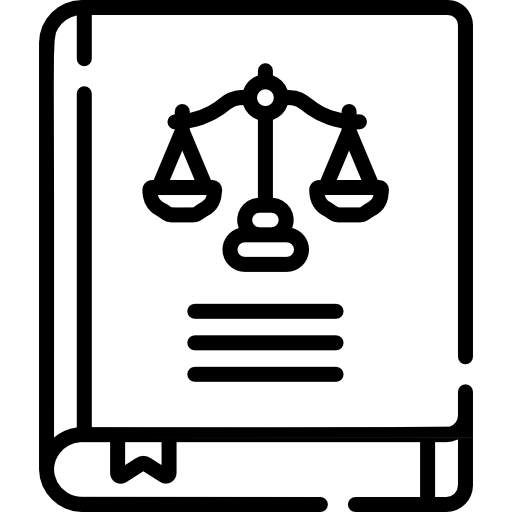 Koopregimes
Verborgen gebreken
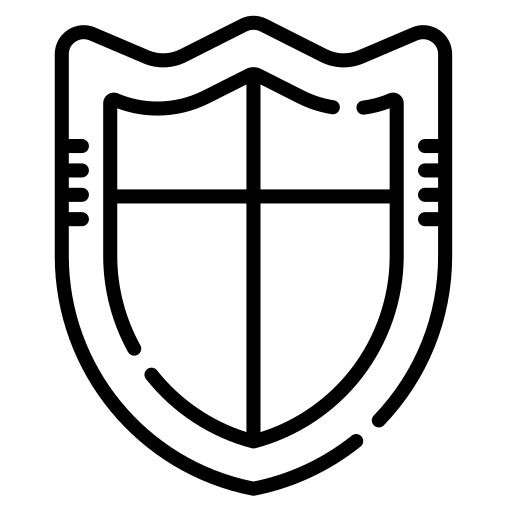 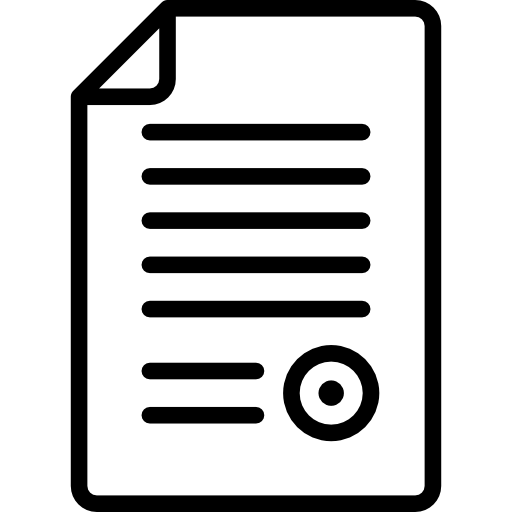 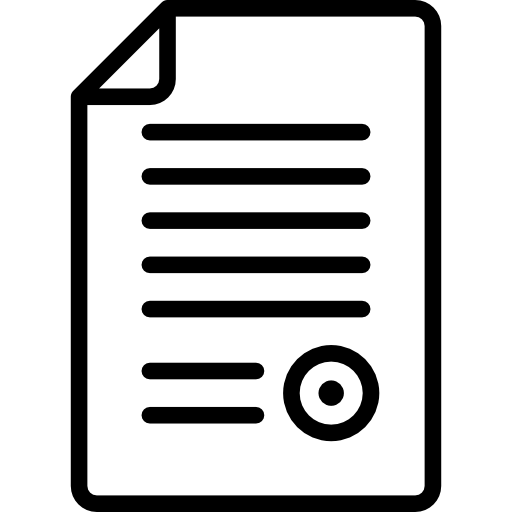 Totstandkoming
Uitwinning
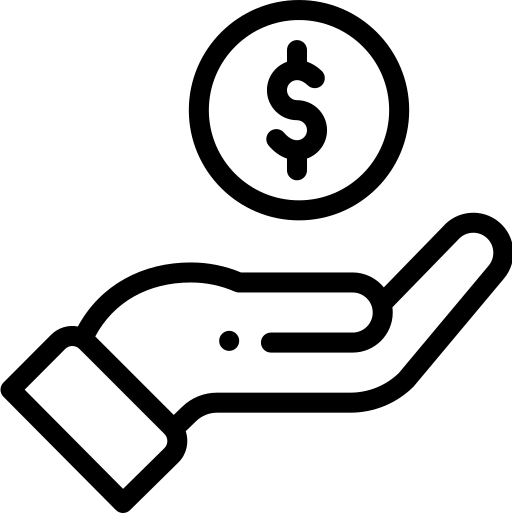 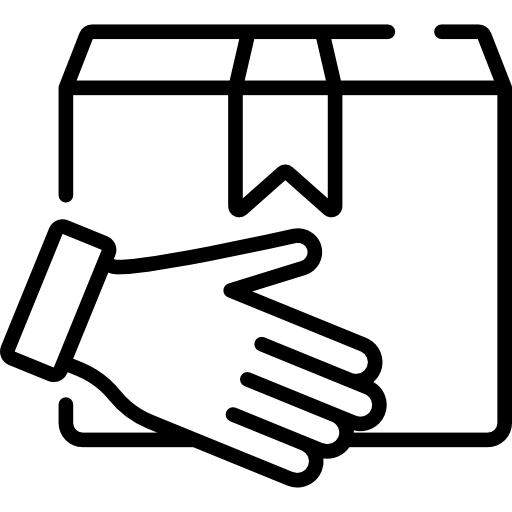 Levering
Betaling
2
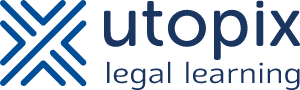 Koopregimes
3
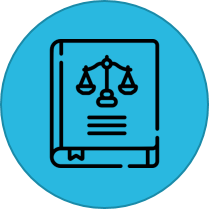 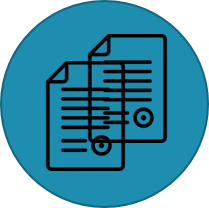 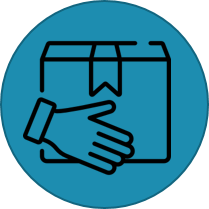 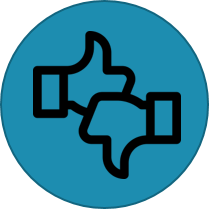 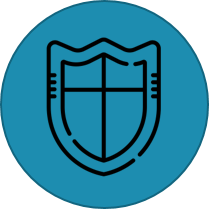 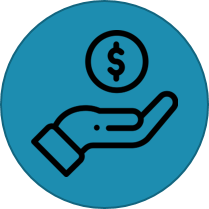 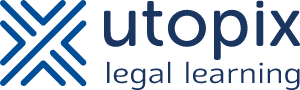 I. Koop: drie regimes
4
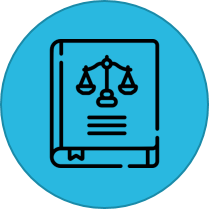 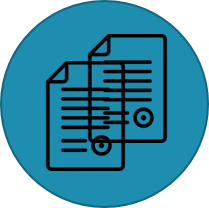 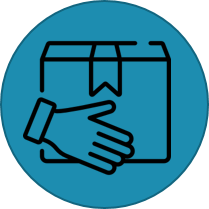 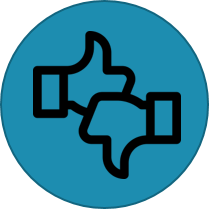 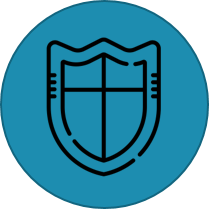 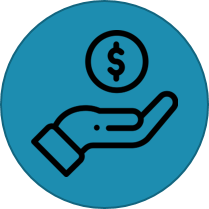 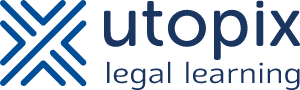 Beknopt overzicht van regimes*
Persoonlijk gebruik
Hoedanigheid verkoper?
Soort goed?
Soort gebruik?
Lichamelijk roerend goed
Professioneel gebruik
Professioneel
Particulier
Overige
Vestiging partijen?
Consumentenkooprecht
+ Gemeen kooprecht**
Weens Koopverdrag
Elk ≠ (Verdrag)staat
OF lex contractus van Verdragstaat
BE
+ Gemeen kooprecht bepaald door lex contractus (art. 4 CISG)**
Gemeen kooprecht
* Geen rekening gehouden met uitzonderingen
** Voor materies niet geregeld door de bijzondere regelgeving
5
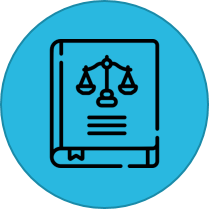 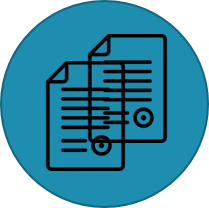 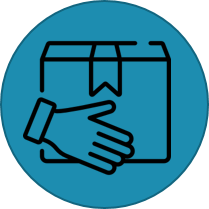 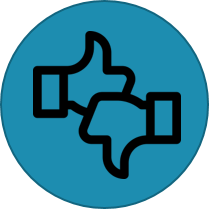 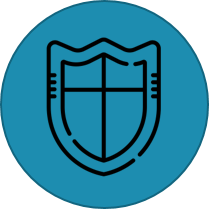 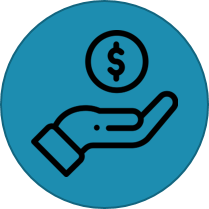 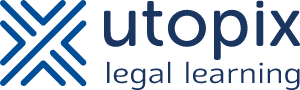 “De nationale rechter (…) is verplicht, wanneer hij over de daartoe noodzakelijke gegevens, feitelijk en rechtens, beschikt of daarover op eenvoudig verzoek om verduidelijkingen kan beschikken, om na te gaan of de koper als consument in de zin van Richtlijn Consumentenkoop 1999 kan worden aangemerkt, ook al heeft de koper zich niet op die hoedanigheid beroepen”
“en cas de contrats à double finalité, lorsque le contrat est conclu à des fins qui n’entrent qu’en partie dans le cadre de l’activité professionnelle de l’intéressé et lorsque la finalité professionnelle est si limitée qu’elle n’est pas prédominante dans le contexte global du contrat, cette personne devrait également être considérée comme un consommateur.”
II. Consumentenkooprecht
Business to consumer-relatie: hoedanigheid consument – ambtshalve toepassing
HvJ 4 juni 2015 (Faber)
Business to consumer-relatie: gemengd gebruik – toepassing absorptietheorie
Cass. 9 maart 2018
6
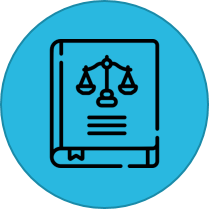 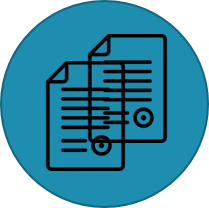 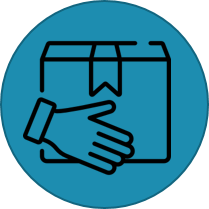 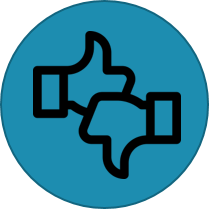 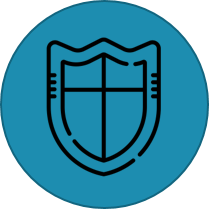 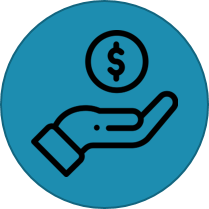 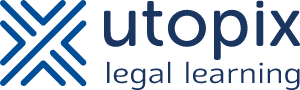 “een natuurlijke persoon zoals verweerster in het hoofdgeding, die op een website tegelijkertijd een aantal advertenties plaatst waarin nieuwe en tweedehandsgoederen te koop worden aangeboden, slechts als „handelaar” kan worden gekwalificeerd, en dat een dergelijke activiteit slechts als „handelspraktijk” kan worden aangemerkt, indien die persoon handelt in het kader van zijn handels-, bedrijfs-, ambachts‑ of beroepsactiviteit, hetgeen door de verwijzende rechter moet worden geverifieerd in het licht van alle relevante omstandigheden van het geval”
II. Consumentenkooprecht
Business to consumer-relatie: hoedanigheid verkoper
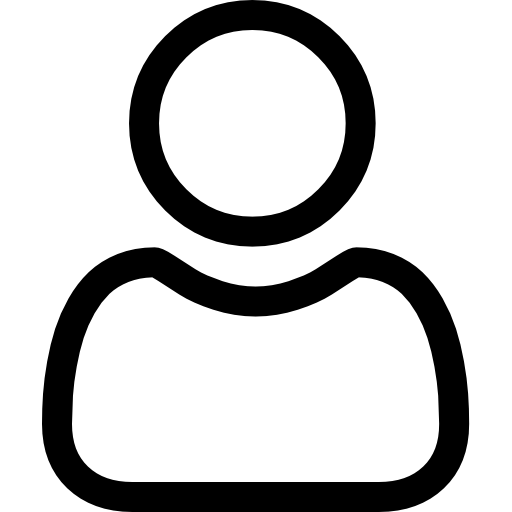 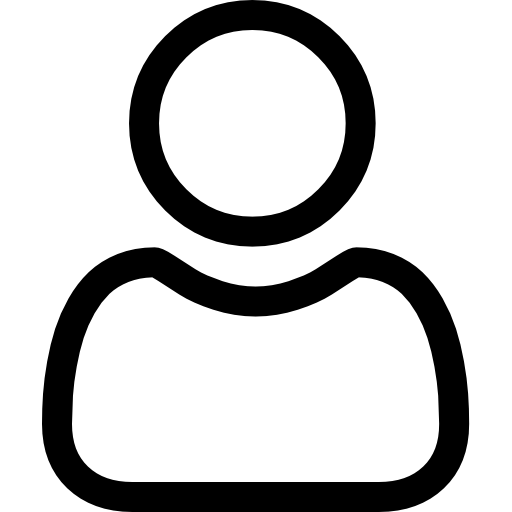 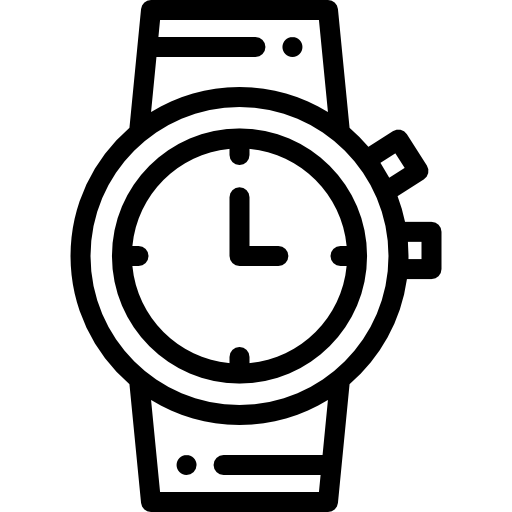 Mevr. Kamenova
consument
HvJ 4 oktober 2018 (Kamenova)
7
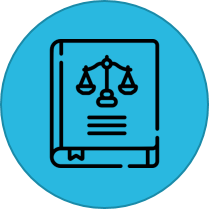 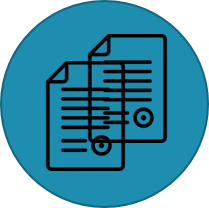 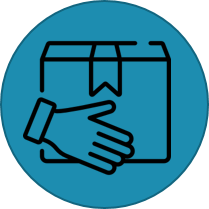 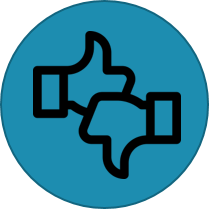 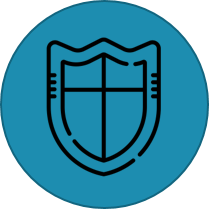 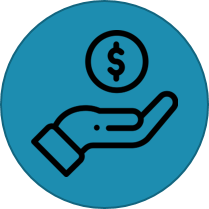 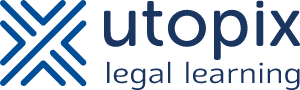 de verkoop op het onlineplatform op een georganiseerde wijze plaatsvindt,
deze verkoop een winstoogmerk heeft 
de verkoper met betrekking tot de aangeboden goederen beschikt over informatie en technische vaardigheden waarover de consument niet noodzakelijk beschikt, waardoor hij zich in een gunstigere positie bevindt dan de particulier, 
de verkoper een rechtsvorm heeft aangenomen die het hem mogelijk maakt handelsdaden te stellen alsook
in welke mate de onlineverkoop verband houdt met de commerciële en beroepsmatige activiteit van de verkoper,
de verkoper btw-plichtig is,
de verkoper die optreedt namens of voor rekening van een bepaalde handelaar of via een andere persoon die namens hem of voor zijn rekening optreedt, een vergoeding of deel van de winst heeft
de verkoper nieuwe of tweedehandsgoederen koopt om die te verkopen, waardoor deze activiteit met een zekere regelmaat, frequentie en/of gelijktijdig met zijn commerciële of beroepsactiviteit plaatsvindt, of 
de te koop aangeboden producten allemaal van hetzelfde type zijn of dezelfde waarde hebben, in het bijzonder of het aanbod is geconcentreerd op een beperkt aantal producten.
II. Consumentenkooprecht
Business to consumer-relatie: hoedanigheid verkoper
HvJ 4 oktober 2018 (Kamenova)
8
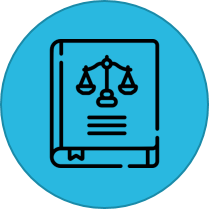 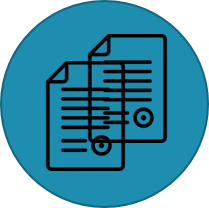 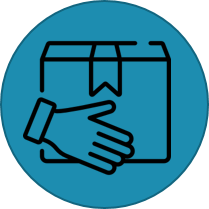 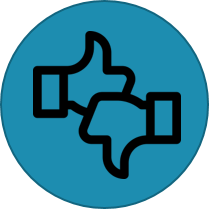 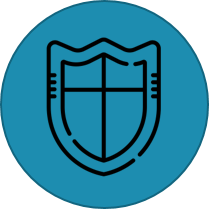 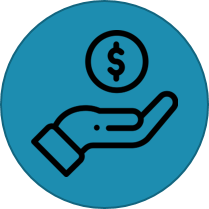 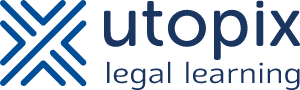 II. Consumentenkooprecht
Business to consumer-relatie: toepassing vertrouwensleer
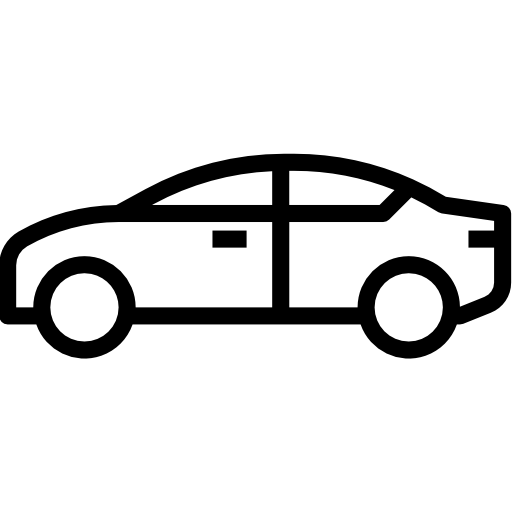 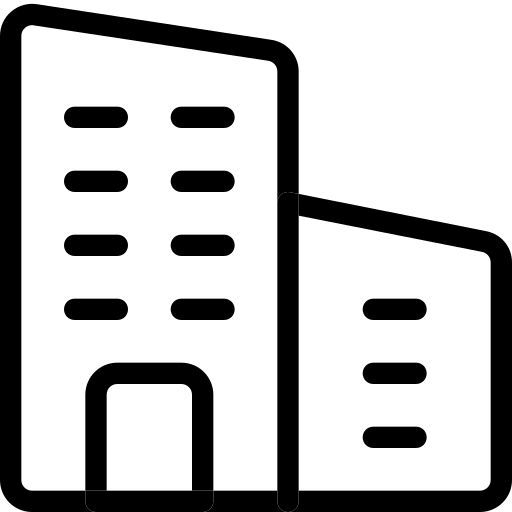 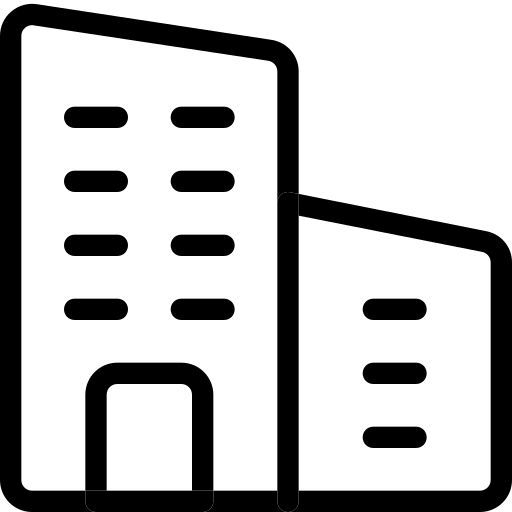 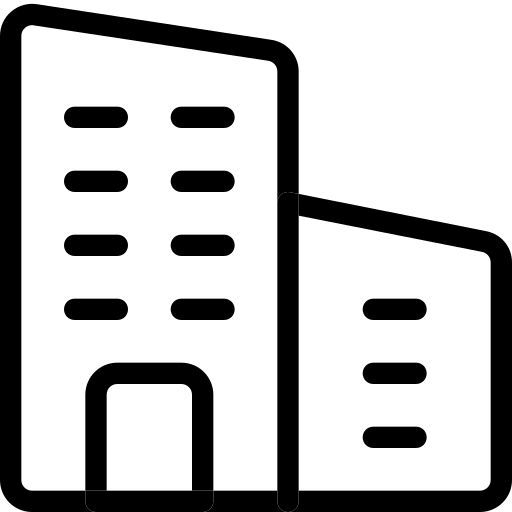 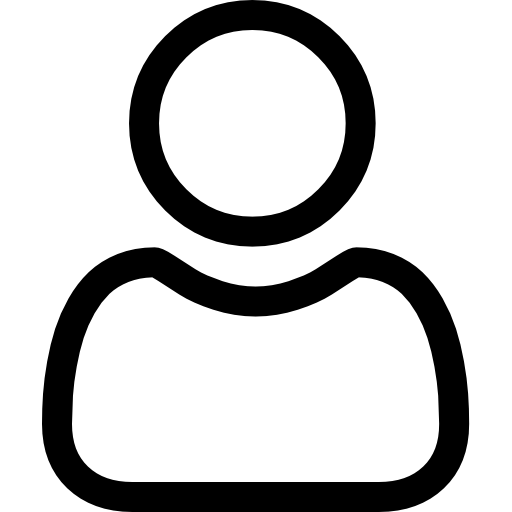 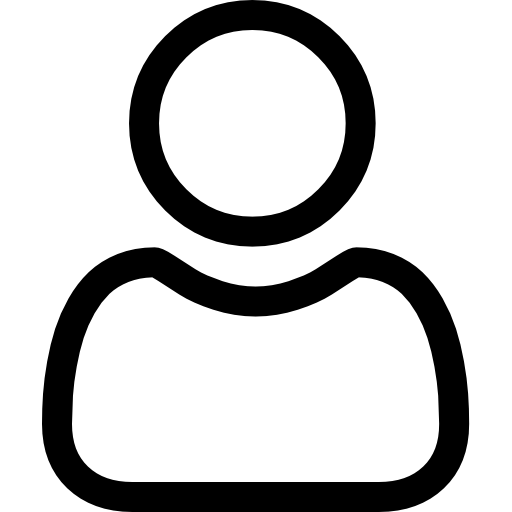 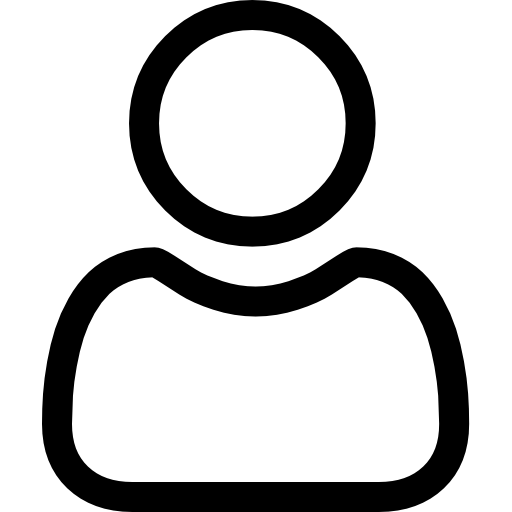 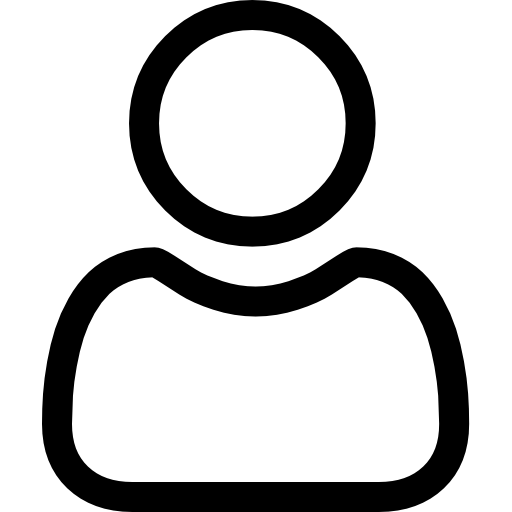 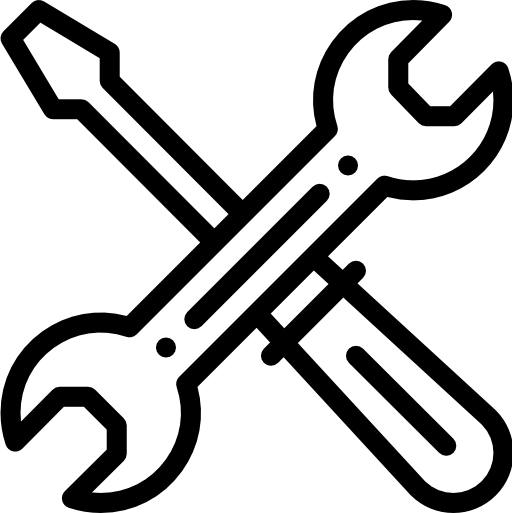 Garage verkoopt aan Wathelet(geen bewijs van betaling)
Wathelet vraagt herstelling
> Weigert factuur te betalen
Wathelet leert dat auto verkocht werd voor rekening van particulier
“Het begrip „verkoper” (…) moet aldus worden uitgelegd dat het mede ziet op een handelaar die tussenpersoon voor een particulier is en die de consument niet naar behoren op de hoogte heeft gebracht van het feit dat de eigenaar van het verkochte goed een particulier is, hetgeen de verwijzende rechter dient na te gaan, rekening houdend met alle omstandigheden van het concrete geval.”
HvJ 9 november 2016 (Wathelet)
9
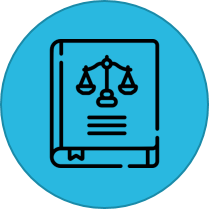 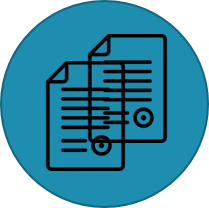 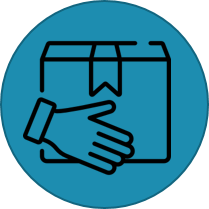 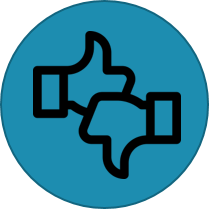 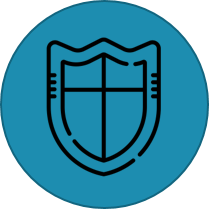 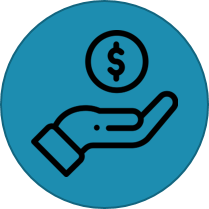 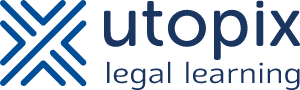 II. Consumenten(koop)recht: correctieverbod
Onrechtmatig beding
Nietigheid
Aanvulling mogelijk?
Vernietiging gehele overeenkomst?
NEE
JA
NIET MOGELIJK
Uiterst nadelige gevolgen voor consument?
NEE
JA
MOGELIJK MET BEPALINGEN VAN NATIONAAL RECHT DIE AANVULLEND VAN AARD ZIJN OF DIE VAN TOEPASSING ZIJN INDIEN DE PARTIJEN HET EROVER EENS ZIJN
10
Faculteit, departement, dienst …
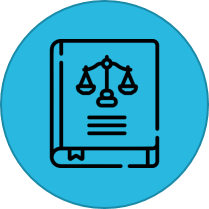 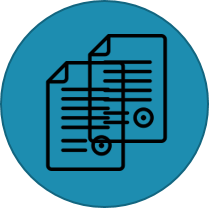 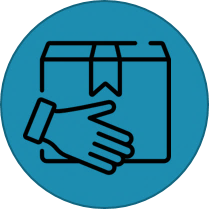 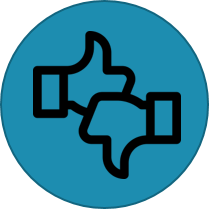 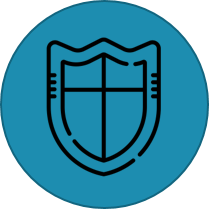 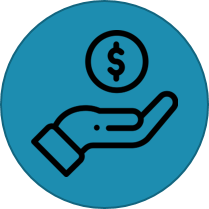 “Wanneer de partijen feiten aanvoeren waarop zij hun vordering laten steunen, zonder daarbij enige rechtsgrond aan te geven, miskent de rechter die op die feiten een rechtsgrond toepast zonder de partijen toe te laten daarover tegenspraak te voeren, hun recht van verdediging niet, (…). Wanneer de rechter, bij gebrek aan door de partijen aangevoerde rechtsgrond, ambtshalve toepassing maakt van een wetsbepaling van aanvullend recht [= CISG], dient hij slechts te onderzoeken of de partijen niet contractueel van deze bepaling zijn afgeweken en dient hij de partijen daarover slechts te bevragen indien de regelmatig aan zijn beoordeling voorgelegde gegevens enige aanwijzing in die zin bevatten.”
III. Weens Koopverdrag (CISG)
Ambtshalve toepassing door rechter
Cass. 7 mei 2020
11
11
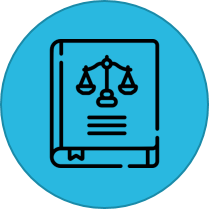 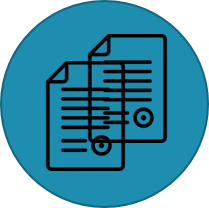 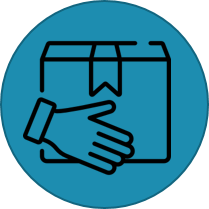 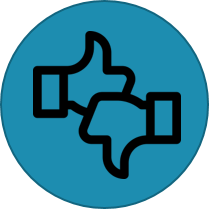 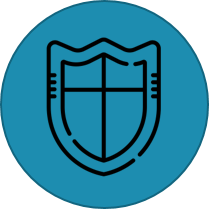 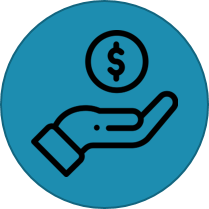 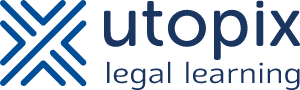 III. Weens Koopverdrag (CISG)
Identificatie van gebruik
CISG
NEE
Beoogt koper persoonlijk gebruik? (subjectief)
NEE
Gebruik identificeerbaar voor verkoper? (objectief)
JA
Gebruik geïdentificeerd door verkoper? (subjectief)
JA
NEE
NIET CISG
JA
© Bram Devolder
12
12
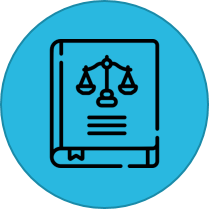 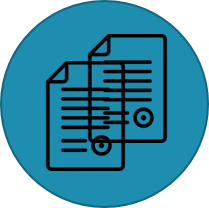 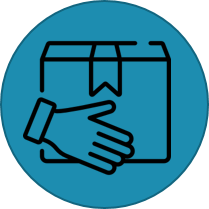 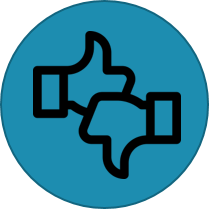 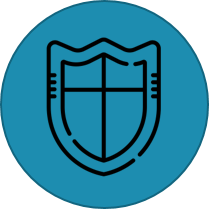 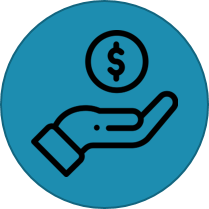 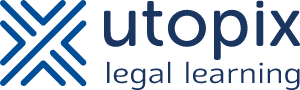 Totstandkoming
13
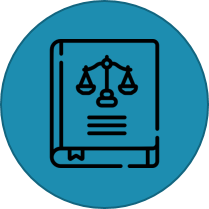 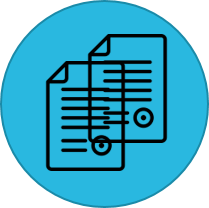 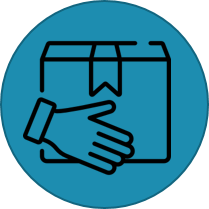 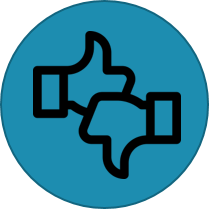 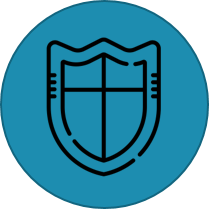 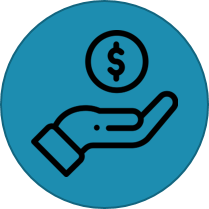 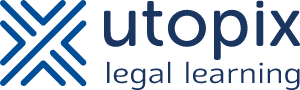 I. Aanbod
Traditionele totstandkoming: opeenvolging aanbod-aanvaarding
Aanbod = precies en vast voorstel tot contracteren
Materieel element
Essentiële elementen: goed + prijs (art. 1583 oud BW) 
Substantiële elementen
Intentioneel element
Bijvoorbeeld: Luik 25 maart 2011
14
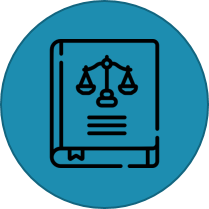 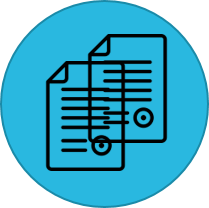 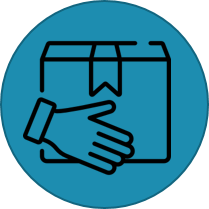 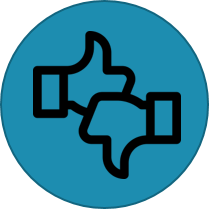 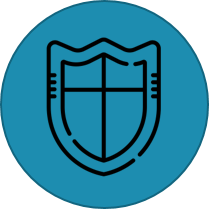 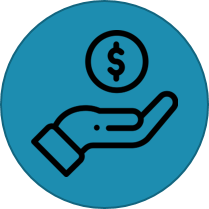 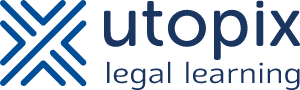 I. Aanbod: stedenbouwkundig element
6 december 2013
27 november 2013
24 november 2013
“Huidig bod verbindt de kopers en verkopers solidair en ondeelbaar om een verkoopcompromis te ondertekenen ten laatste binnen de maand na de eventuele aanvaarding van huidig bod (…) ten laatste na de verwezenlijking van de eventuele opschortende voorwaarden waarmee de verkoop gepaard zou gaan”
“ONTWERP BEHELST GEEN VERKOOPAANBOD – (…) eventuele ondertekening van het definitieve compromis (…). Ter zake informeert ondergetekende notaris dat voor het zwembad en het bijgebouw in de tuin geen stedenbouwkundige vergunning (…).”
“De verkoper verklaart dat de gemeente hem mondeling bevestigd heeft dat geen enkele stedenbouwkundige inbreuk vastgesteld werd en zij verwijst naar de stedenbouwkundige inlichtingen d.d. 23 juli 2013 verstrekt aan notaris P.D. De verkoper verklaart aldus geen kennis te hebben van stedenbouwkundige inbreuken.”
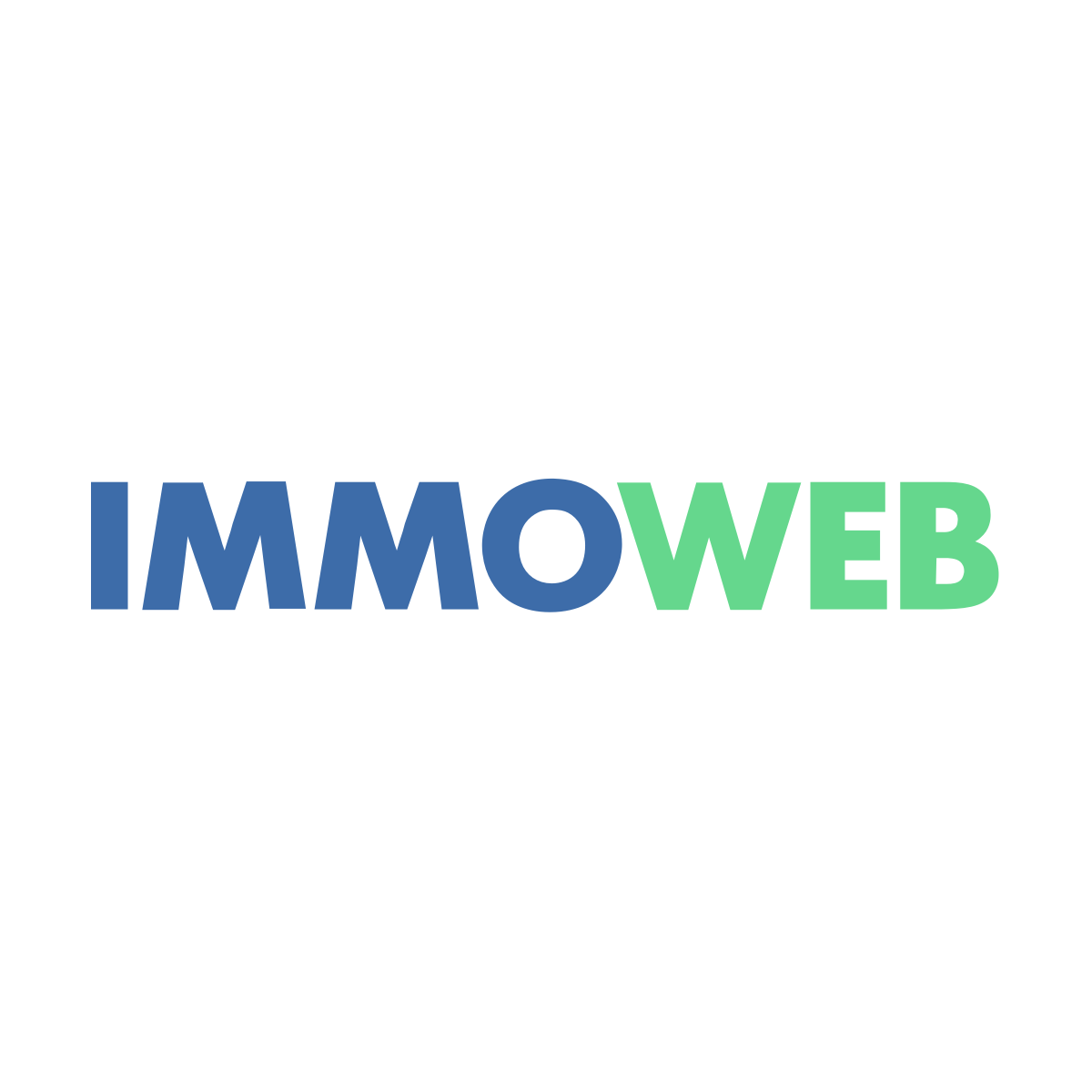 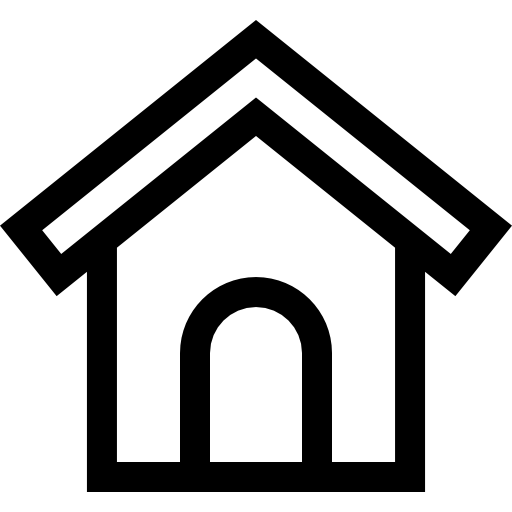 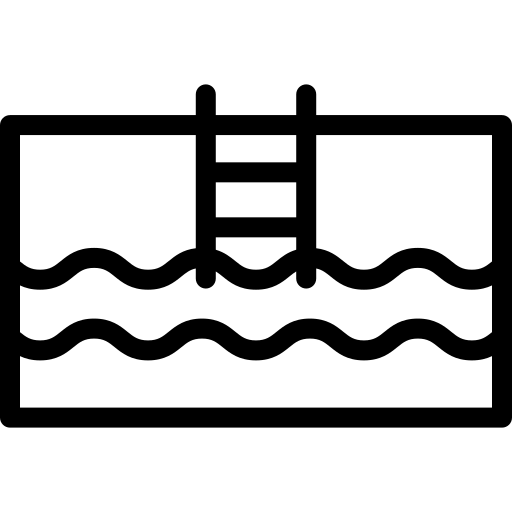 (Brussel 26 maart 2018)
Voor kopers essentieel dat de overeenkomst zou voldoen aan alle wettelijke vereisten 
Waarde van document 24/11? Partijen waren in de onderhandelingsfase >>> voorstel tot onderhandelen
15
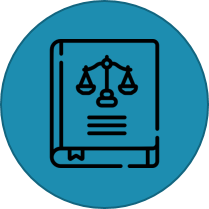 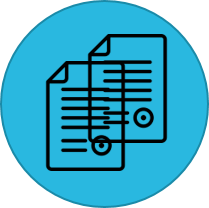 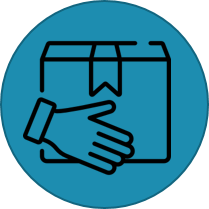 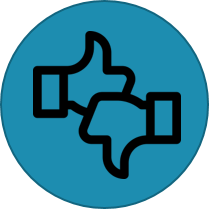 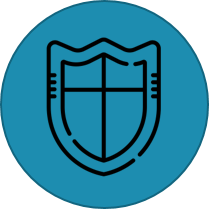 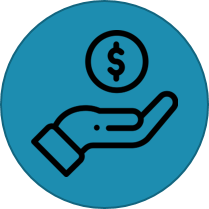 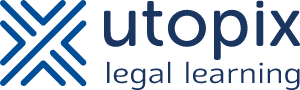 I. Aanbod: stedenbouwkundig element
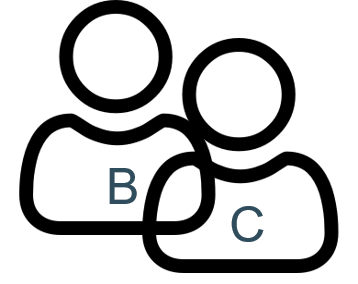 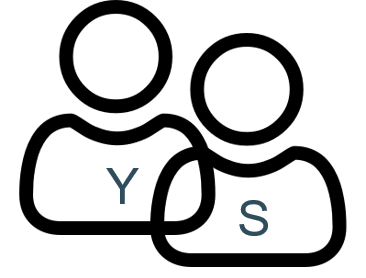 Aanbod onder de opschortende voorwaarde van de verkrijging van een hypothecair krediet van 599.000 euro. Bij gebrek aan verkrijging moeten de verkopers ingelicht worden binnen 31 dagen; anders wordt het krediet als verkregen beschouwd
(Rb. Brussel 29 maart 2019)
Kopers melden laattijdig weigering krediet  
Kopers argumenteren dat koop niet gesloten is nu zij nog niet over de nodige stedenbouwkundige gegevens beschikken
Vraag: Was de koop al gesloten?
ja, de stedenbouwkundige gegevens  geen substantieel element
16
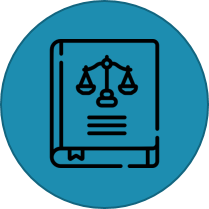 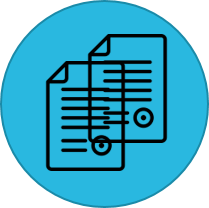 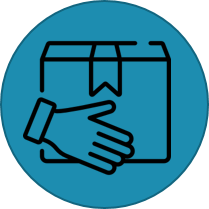 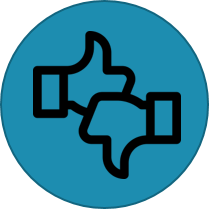 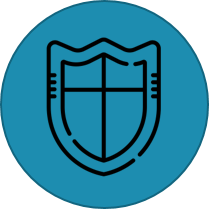 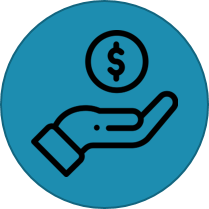 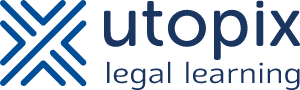 I. Aanbod: formulering
Totstandkomings- en geldigheidsvereisten
Bepaling van de prijs (art. 1591 oud BW)
Objectieve bepaalbaarheid (art. 1129 oud BW)
Bijvoorbeeld: verwijzing naar beurskoers op een bepaalde dag
NIET: prijsbepalingsclausule die onbepaalde elementen bevat, clausule die nieuw akkoord van partijen vereist, etc.
Prijsbepaling door derde mogelijk (art. 1592 oud BW), niet door de partijen (zie specifiek voor b2c art. VI.83, 2° WER en voor b2b art. VI.91/5, 1° WER)
Duurtijd (!)
Modaliteiten: bv. levering afhankelijk van betaling voorschot
Informatieverplichtingen – opschortende voorwaarden
17
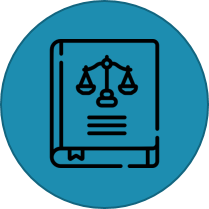 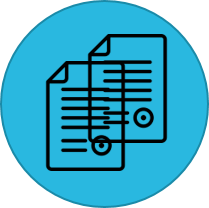 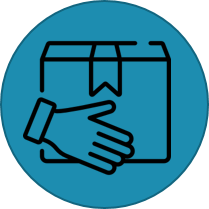 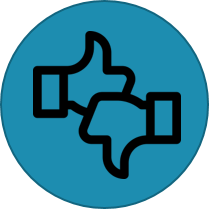 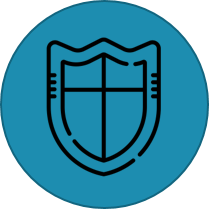 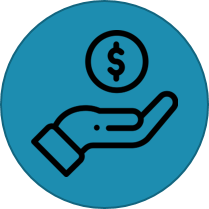 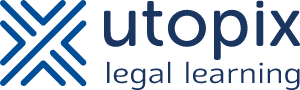 “Artikel 89, §1, eerste lid, W.W.R.O.S.P., krachtens hetwelk het verboden is een terrein te verkavelen zonder voorafgaande, schriftelijke en uitdrukkelijke toestemming van het college van burgemeester en schepenen, waarbij bedoeld verbod ook geldt voor de daarop betrekking hebbende verkoopbevordering, is een bepaling van openbare orde. De verkoop van een van de percelen die uit de verdeling van een terrein voortspruiten, is nietig wanneer dat perceel vóór de afgifte van de verkavelingsvergunning wordt verkocht, zelfs als de verkoop afhankelijk is gesteld van de opschortende voorwaarde dat die vergunning moet zijn verkregen”
In het licht van de doelstelling van artikel 101, §§1 en 2 Bodemdecreet om de verwerver te beschermen tegen het onbewust aankopen van vervuilde grond, kunnen de partijen daarentegen wel een overeenkomst betreffende de overdracht van grond sluiten onder de opschortende voorwaarde van het verkrijgen van een blanco bodemattest of een bodemattest waaruit blijkt dat er geen bodemverontreiniging is, waarbij de omstandigheid dat artikel 116,§1, Bodemdecreet bepaalt dat de verwerver de nietigheid kan vorderen van de overdracht die plaatsvond in strijd met artikel 101 hieraan niet in de weg staat, nu het voorafgaand aan de overdracht opvragen en meedelen van een bodemattest en het opnemen van de inhoud ervan in de onderhandse akte geen elementen zijn die noodzakelijk zijn voor de totstandkoming van de overeenkomst”
I. Aanbod: informatieverplichtingen
Cass. 24 februari 2011
Cass. 22 maart 2018
18
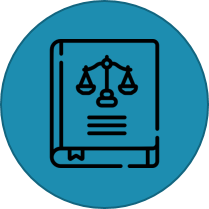 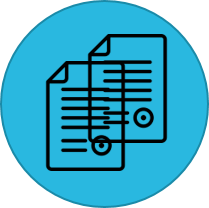 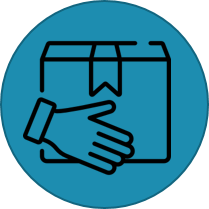 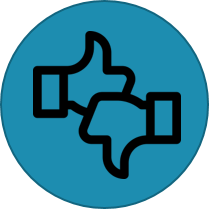 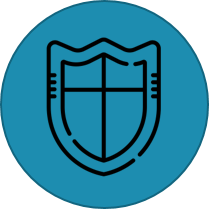 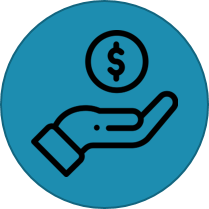 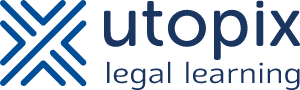 “voorkeur tot aankopen aan de prijs van de meest biedende
“Bij deze verbindt de koper… zich ertoe aan de verkoper… een recht van voorkeur te geven in de huuronderhandelingen met kandidaat-huurder voor het winkelproject…
II. Voorkeurovereenkomst
“Indien bovenvermeld pand zou verkocht worden heeft de huurder een voorkooprecht.”
Rechtsgrond? conventioneel – wettelijk
Technieken? Zeer grote verschillen gaande van onderhandelingsvoorkeur tot first offer en first refusal






Verduidelijkingen
Gebruiksbevoegdheden
Geviseerde goederen en rechtshandelingen
Duurtijd
Verkoop in delen of opname in groter geheel
Gent 12 november 2009
Gent 7 november 2012
19
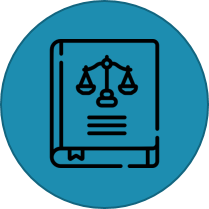 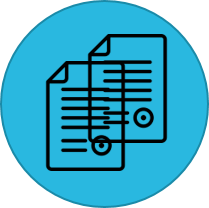 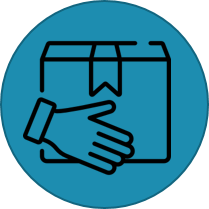 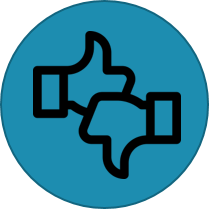 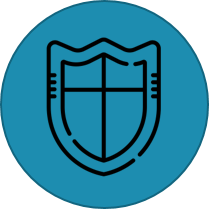 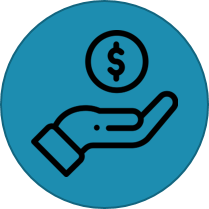 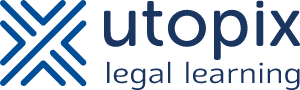 II. Voorkeurovereenkomst: (toekomstig) nieuw recht
[Wetsvoorstel] Art. 5.24 BW. Voorkeurscontract 

Het voorkeurscontract is een contract waarbij een partij zich ertoe verbindt om voorrang te geven aan de begunstigde ervan indien zij zou beslissen te contracteren. Tenzij de wet of het contract anders bepaalt, is het voorkeurscontract aan volgende regels onderworpen. 

De partij mag slechts met een derde contracteren nadat zij aan de begunstigde de gelegenheid heeft gegeven om zijn voorkeursrecht uit te oefenen. Te dien einde geeft zij aan de begunstigde kennis van de essentiële en substantiële bestanddelen van het contract dat zij beoogt te sluiten.

Deze kennisgeving geldt als aanbod. 

Wordt het aanbod niet aanvaard, dan mag de partij niet contracteren met een derde tegen een lagere prijs of gunstigere voorwaarden zonder opnieuw over te gaan tot een kennisgeving overeenkomstig het tweede lid.
Art. 3.30 BW

§ 1. Worden op het bevoegde kantoor van de Algemene Administratie van de Patrimoniumdocumentatie in hun geheel overgeschreven in een daartoe bestemd register:
5° de akten die een voorkeur-, voorkoop- of optierecht verlenen op een onroerend zakelijk recht;
20
Faculteit, departement, dienst …
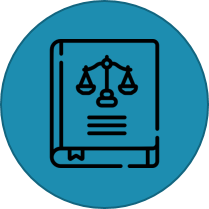 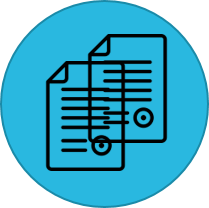 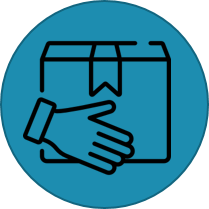 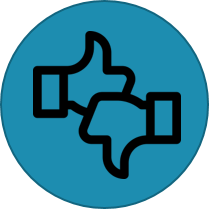 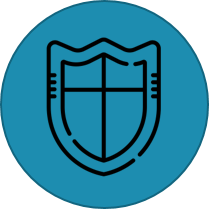 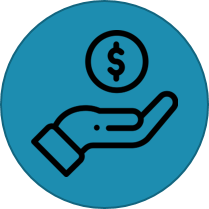 III. Optieovereenkomst
Diverse combinaties mogelijk – eenzijdig dan wel wederkerig
Wederkerige prestatie kan onder meer een geldelijke vergoeding uitmaken
Kwalificatie optieprijs

Verdere verduidelijkingen
Duurtijd
Voorwaarden
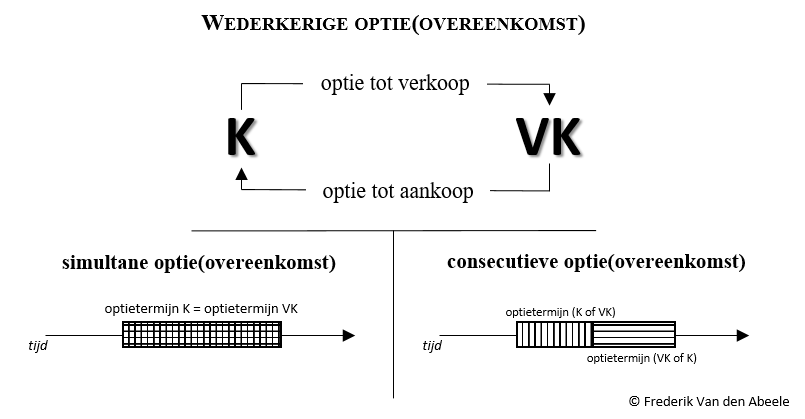 21
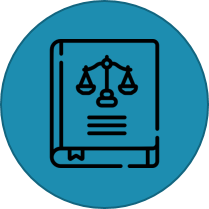 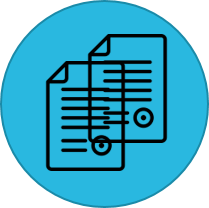 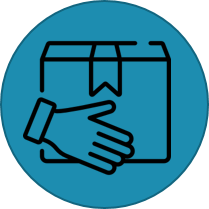 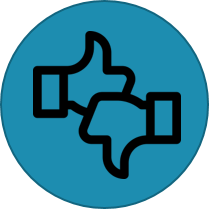 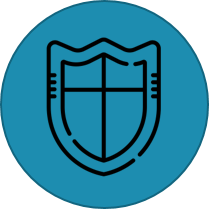 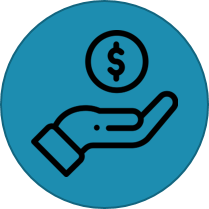 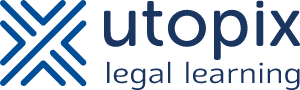 III. Optieovereenkomst: informatieverplichtingen
Art. 101 Bodemdecreet§1. Voor het sluiten van een overeenkomst betreffende de overdracht van gronden moet de overdrager of desgevallend de gemandateerde bij de OVAM een bodemattest aanvragen en de inhoud ervan meedelen aan de verwerver. §2. De onderhandse akte waarin de overdracht van gronden wordt vastgelegd, bevat de inhoud van het bodemattest
Ratio: bescherming verwerver tegen onbewust aankopen vervuilde grond
 ook elke overeenkomst of eenzijdige rechtshandeling waarbij de verwerver zich verbindt tot de koop valt onder begrip ‘overeenkomst betreffende overdracht van gronden’ >> dus ook verkoopopties
Niet-vervuiling opschortende voorwaarde?
Ja: “dat een blanco bodemattest bekomen wordt” of “dat een bodemattest bekomen wordt waaruit blijkt dat er geen bodemverontreiniging is” (Cass. 22 maart 2018)

Zie ook Gent 19 december 2019
*ECLI:BE:CASS:2018:ARR.20180322.7, TBBR 2019 (3), 158-168
22
Faculteit, departement, dienst …
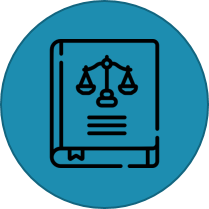 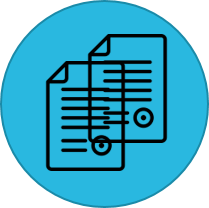 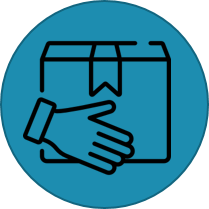 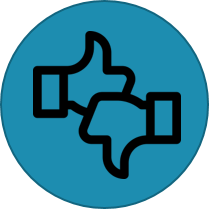 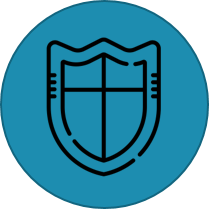 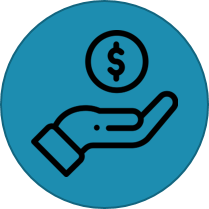 III. Optieovereenkomst: (toekomstig) nieuw recht
[Wetsvoorstel] Art. 5.25 BW. Optiecontract of eenzijdige contractbelofte

Het optiecontract, of de eenzijdige contractbelofte, is een contract waarbij een partij aan de begunstigde ervan het recht geeft te beslissen om met haar een contract te sluiten waarvan de essentiële en substantiële bestanddelen vastliggen en voor de totstandkoming waarvan enkel nog de toestemming van de begunstigde ontbreekt.
Art. 3.30 BW

§ 1. Worden op het bevoegde kantoor van de Algemene Administratie van de Patrimoniumdocumentatie in hun geheel overgeschreven in een daartoe bestemd register:
5° de akten die een voorkeur-, voorkoop- of optierecht verlenen op een onroerend zakelijk recht;
23
Faculteit, departement, dienst …
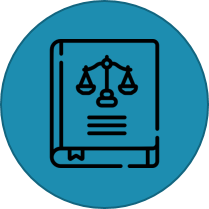 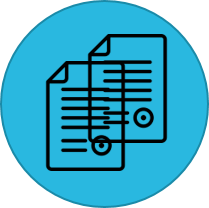 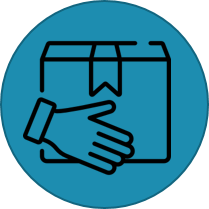 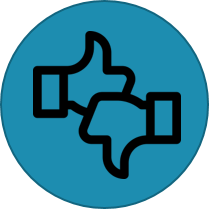 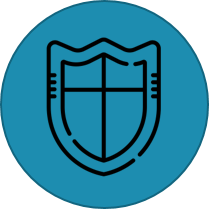 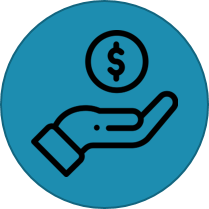 Levering
24
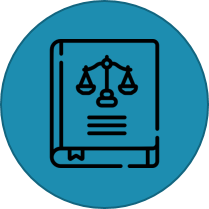 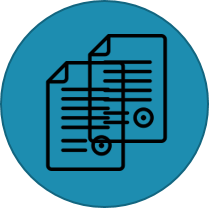 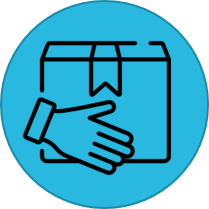 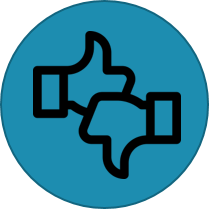 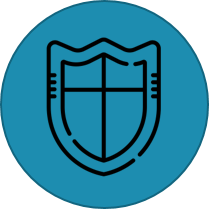 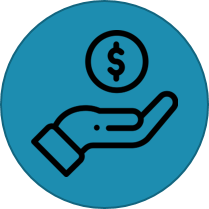 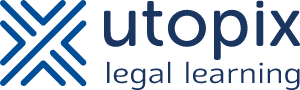 I. Bewaring, leveringswijze en -plaats
Voorafgaand aan levering: verbintenis tot bewaring voor verkoper
Sleutelovereenkomst
Noodzaak tot bepaling van gebruiksrecht
Aanvaarding van staat van het goed
Overgang van de bewaring in licht van aansprakelijkheid
Overgang van risico (zie o.m. Bergen 20 juni 2006 en Cass. 6 november 2008)
Wijze van levering kan contractueel gemoduleerd worden
Art. 1606 oud BW voor exemplatieve wijzen van levering
Plaats van levering
O.m. nodig in licht van intern(ationale) bevoegde rechter
Rechter moet alle relevante voorwaarden in overweging nemen, dus ook clausules die algemeen erkend zijn en in de internationale handel gebruikelijk zijn (zie bv. ICC – Incoterms® 2020)
25
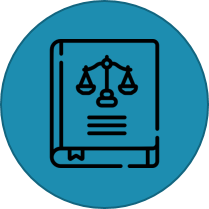 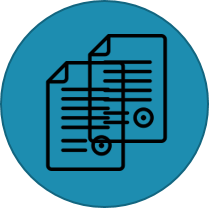 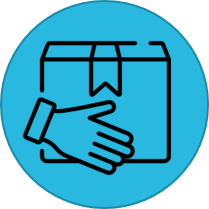 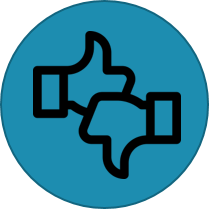 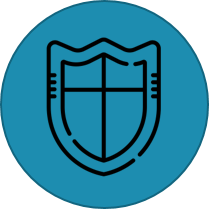 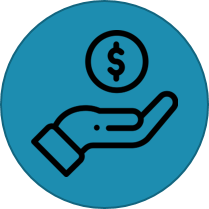 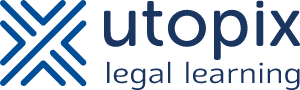 “De door ons opgegeven leveringstermijnen zijn slechts indicatief en zonder enige verbintenis van onzentewege. De klant kan de goederen niet weigeren. (…) Een laattijdige levering rechtigt de koper, noch de opzeg van de bestelling, noch op schadevergoeding, tenzij uitdrukkelijk andersluidend beding. Bij niet tijdige afname van bestelde goederen op de overeengekomen datum, is de koper gehouden tot betaling van een schadevergoeding voor vertraging (…)”
II. Tijdstip
Strikte versus indicatieve leveringstermijn – leveringstermijn soms verplicht te expliciteren (bv. art. 7 WB)
Indicatieve levertermijn (uitvoering binnen een redelijke termijn)
Beperkingen:
Louter indicatieve termijn
Art. VI.83, 5° WER (b2c)
Gent 12 maart 2008
26
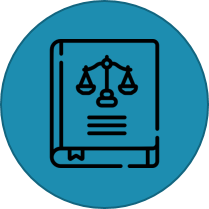 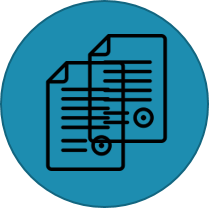 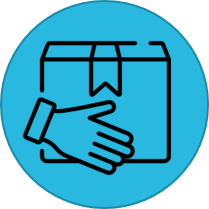 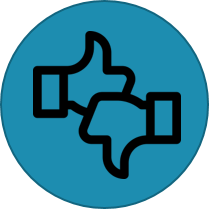 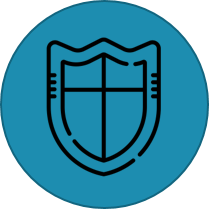 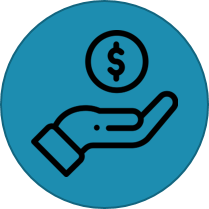 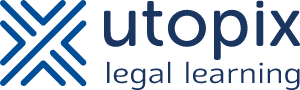 II. Tijdstip
27
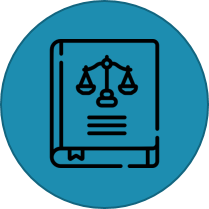 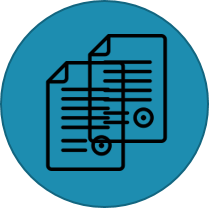 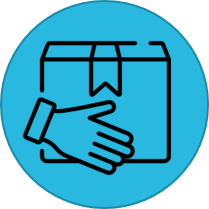 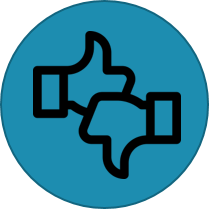 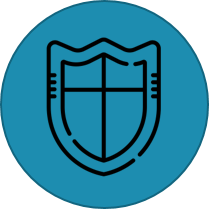 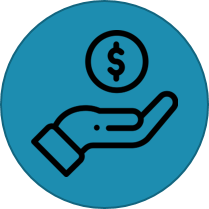 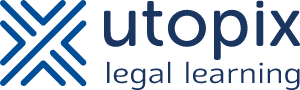 III. Omvang leveringsverbintenis
Geldigheid exoneratiebedingen over oppervlakte
Gemeen recht: principieel geldig aanvullend karakter art. 1616-1623 oud BW
Inzake verschil geleverde en overeengekomen oppervlakte
Verkoop op plan: twijfelachtig
Vereiste nauwkeurige beschrijving privatieve en gemeenschappelijke delen (art. 7d Woningbouwwet)
Verkoop tussen professioneel en consument
Oppervlakte in beschrijving OG: exoneratie op voorhand strijdig met art. VI.83,6° WER (eenzijdige bepaling conformiteit goed/interpretatie)
Onrechtmatig beding daar op onweerlegbare wijze instemming consument wordt vastgelegd door beding waarvan deze niet daadwerkelijk voor sluiten overeenkomst kennis kon nemen (art. VI.83, 26° WER)
Ongepaste uitsluiting of beperking wettelijke rechten koper (art. VI.83, 30° WER)
Schending minimumoppervlakte
Woonkwaliteitsnormen
Naleving vergt bijna vanzelf een controle ter plaatste werkelijke oppervlakte
28
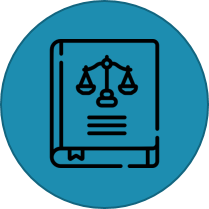 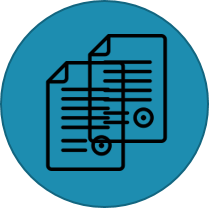 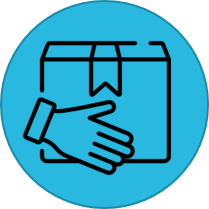 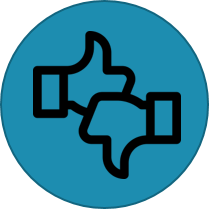 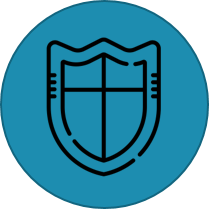 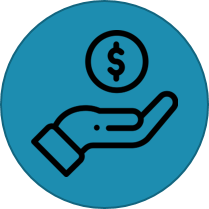 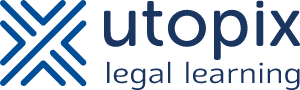 III. Omvang leveringsverbintenis
Geldigheid exoneratiebedingen over oppervlakte
Geen geldige exoneratie: 
“Verkochte goed wordt verkocht in staat waarin het zich bevindt”
“Verkocht met de oppervlakte van ongeveer”
Geldige exoneratie:
“Goed verkocht in staat waarin het zich bevindt zonder garantie voor opgegeven oppervlakte”
29
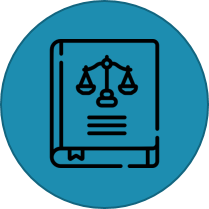 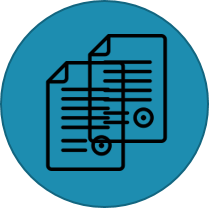 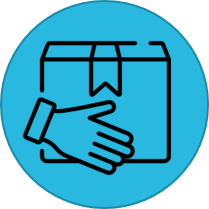 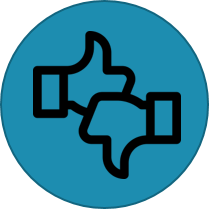 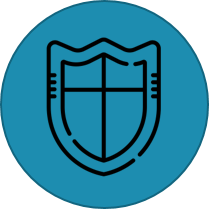 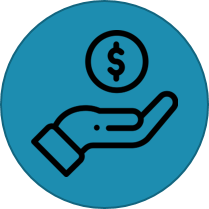 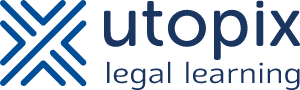 III. Omvang leveringsverbintenis
Draagwijdte van geldig exoneratiebeding
Belet niet dat de koper vordering instelt 
tegen derde op grond uitwinning: clausule speelt niet bij gebrek aan oppervlakte t.g.v. gebrek aan eigendomsrecht 
tot nietigverklaring verkoop andermans zaak: exoneratie op recht tot nietigverklaring wegens verkoop andermans zaak pas mogelijk na kennisname nietigheidsgrond
tegen landmeter (buitencontract.): exoneratie geen beding ten behoeve van derde 
tegen verlijdende notaris (wegens schending raadplegingsplicht: talrijke betwistingen resulteren uit oppervlakte over kadastrale informatie
30
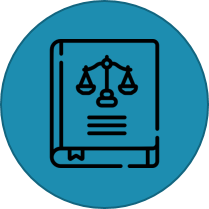 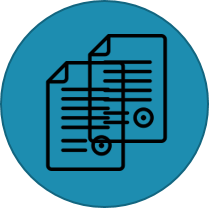 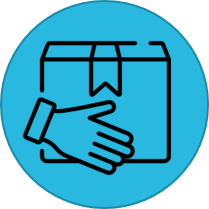 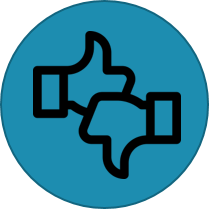 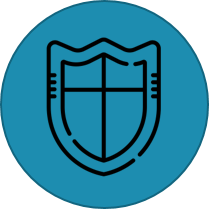 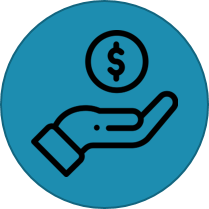 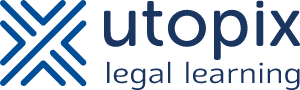 “exclusieve eigendom met een garage in de benedenverdieping, een kelder met toegang tot een tuin met een exclusief privatief gebruiksrecht, een kamer, een hall, een keuken, een badmkamer, een hall, living, keuken, badkamer en toilet”
> Precieze beschrijving primeert op term ‘duplex’
IV. Beschrijvende bedingen
Onderscheid met exoneratiebedingen
Niet onderworpen aan zelfde geldigheidsvoorwaarden
Rb. Brussel 17 december 2009
31
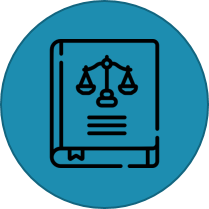 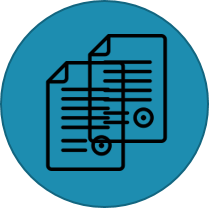 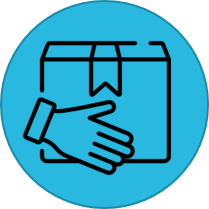 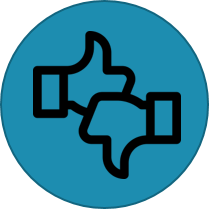 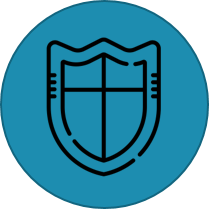 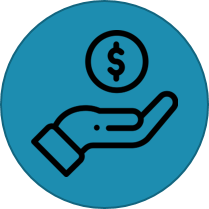 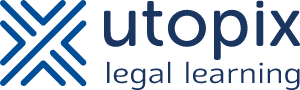 Verborgen gebreken
32
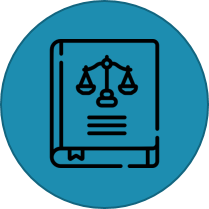 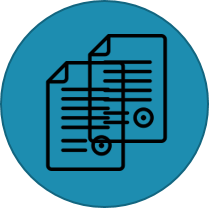 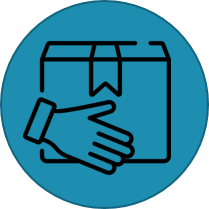 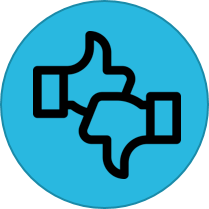 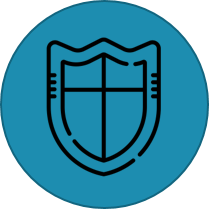 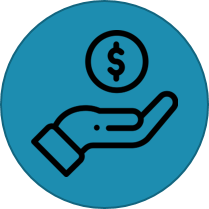 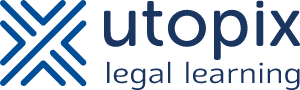 I. Geïntegreerde benadering
Stap 1: Vertoont het verkochte zichtbare symptomen die wijzen op niet-conformiteit?



Stap 2: Beantwoorden de geleverde waren aan de hoeveelheid, de kwaliteit en de omschrijving in de overeenkomst?
33
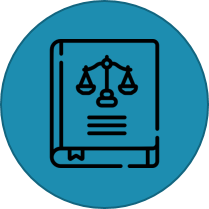 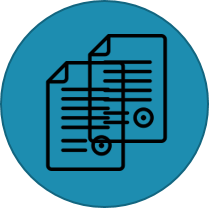 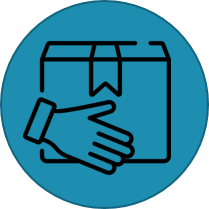 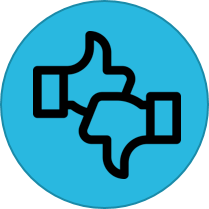 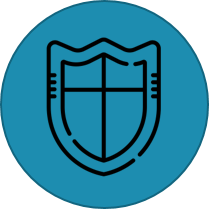 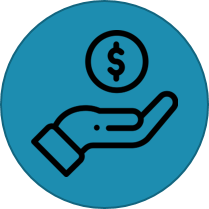 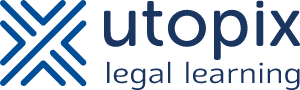 I. Geïntegreerde benadering
Voorbeeld contractuele omschrijving
Fokkerijkwaliteit
de stier is geregistreerd/ingeschreven in het stamboek  
de stamboekkaart is/is niet in bijlage gevoegd aan deze overeenkomst
de stier is/is niet gekeurd voor private dekking door ……………………………… op …../..…/….. 
het keuringsrapport is/is niet in bijlage gevoegd aan deze overeenkomst
de stier is/is niet toegelaten tot de kunstmatige inseminatie door ………………op ..…/..…/…..
de genetische identiteit van de stier is/is niet geregistreerd bij het stamboek. …
de genetische waarde van de stier wordt/ wordt niet berekend door het stamboek….

Voor  stieren van het Belgisch Witblauw ras : 
De stier is/is geen drager van volgende erfelijke gebreken:
plankkalveren (CMD1 of Congenitale Musculaire Dystonie type 1), 
elektrische kalveren (CMD2 of Congenitale Musculaire Dystonie type 2)
krommestaartensyndroom (SQT of Syndrome Queue Tordue)
proportionele dwerggroei (GGG of Gemodificeerde groei gen)
overdracht (verlengde drachtduur)
hamartoma (tumoren in de mond),
arthrogrypose (vervormde gewrichten en open gehemelte.
Het resultaat van de DNA-analyse voor bovenstaande erfelijke gebreken werd/ werd niet overgemaakt voor registratie bij het stamboek.
34
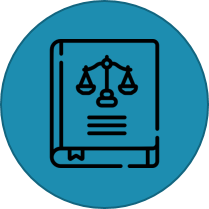 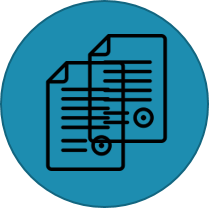 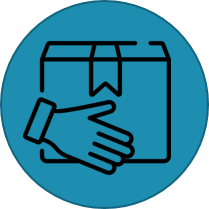 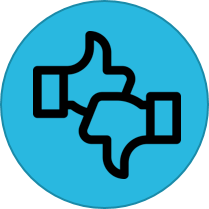 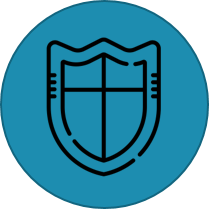 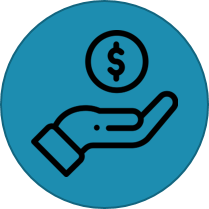 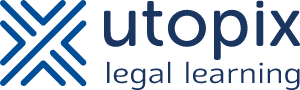 I. Geïntegreerde benadering
Stap 3: Werd bij contractsluiting een bijzondere bestemming opgegeven [bij contractsluiting] voor koopwaar (afwijkend van de normale bestemming)?



Stap 4: Is de koopwaar geschikt voor het gebruik waartoe zaken van dezelfde soort gewoonlijk dienen?
35
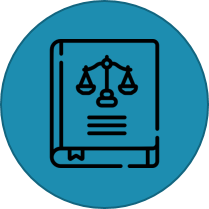 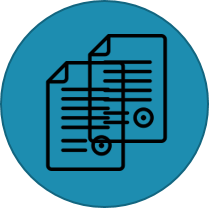 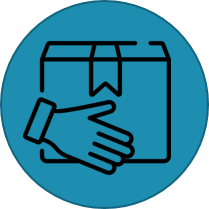 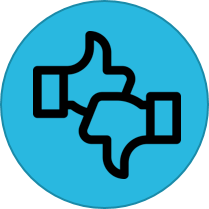 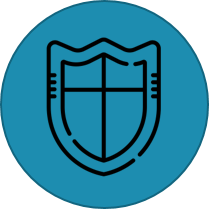 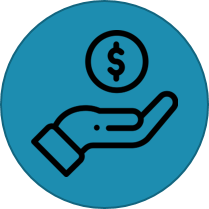 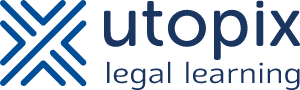 I. Geïntegreerde benadering
Stap 5: Beoordeling ernstig karakter
36
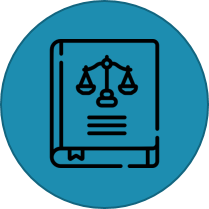 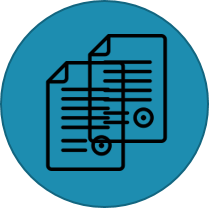 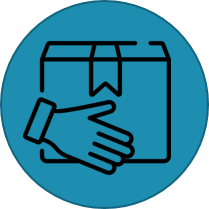 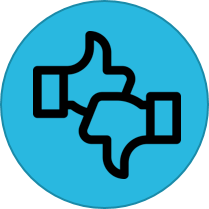 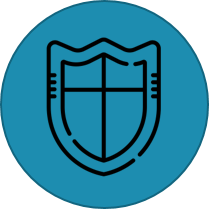 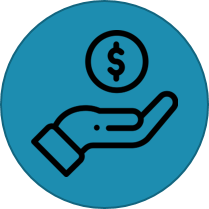 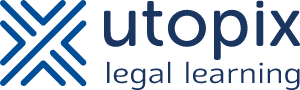 I. Geïntegreerde benadering
Stap 6: Beoordeling anterioriteit
37
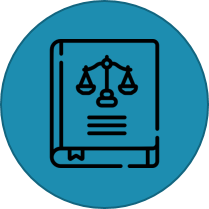 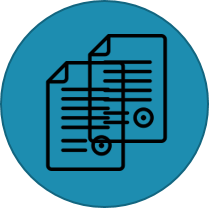 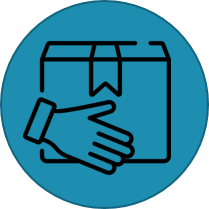 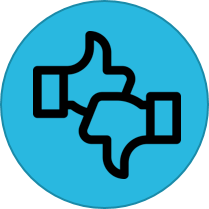 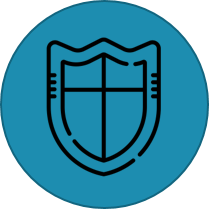 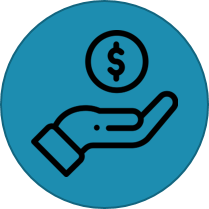 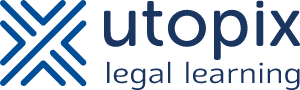 II. Termijnen: meldingstermijn
38
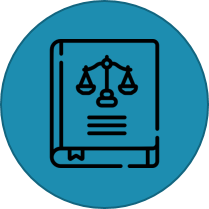 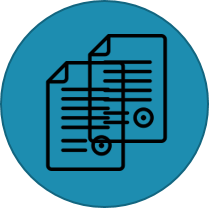 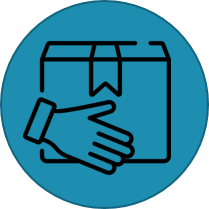 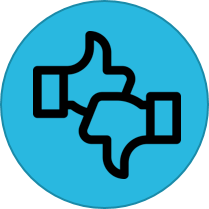 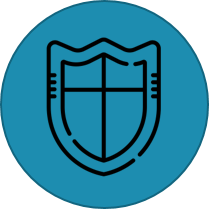 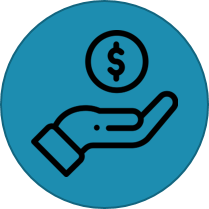 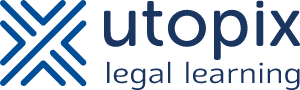 II. Termijnen: waarborgtermijn
39
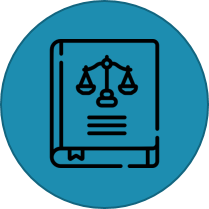 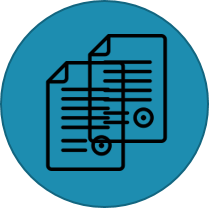 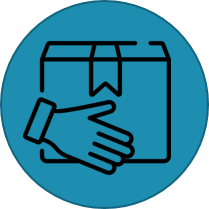 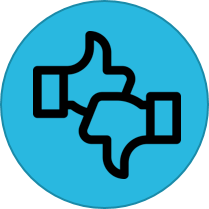 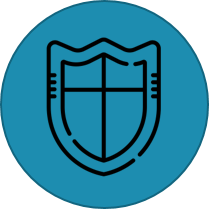 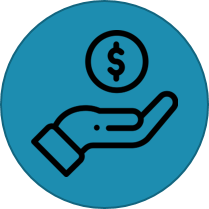 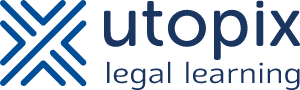 II. Termijnen: waarborgtermijn (Ferenschild)
Minimumverjaringstermijn geldt ook bij contractuele verkorting waarborgtermijn









Artikel 10.6 Richtlijn Consumentenkoop 2019: afwijking Ferenschild
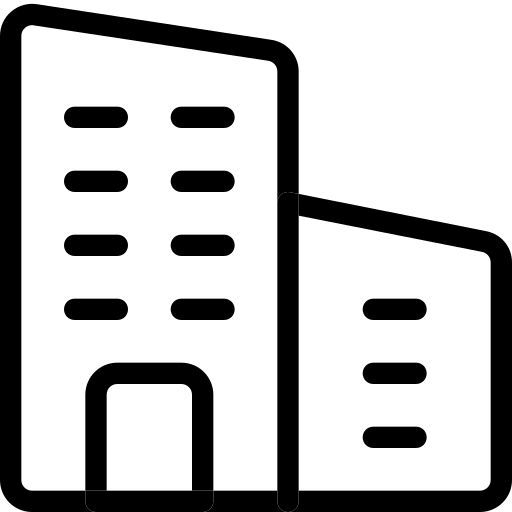 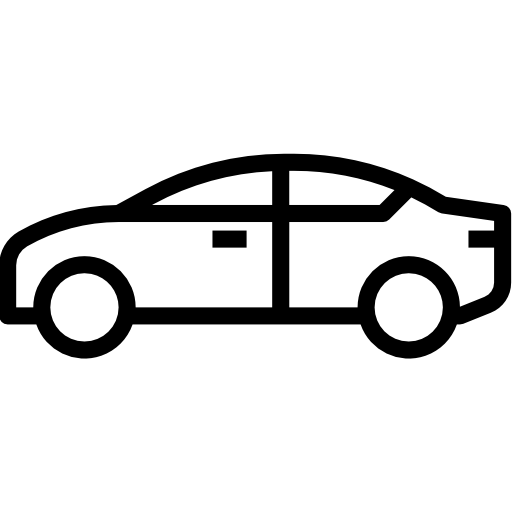 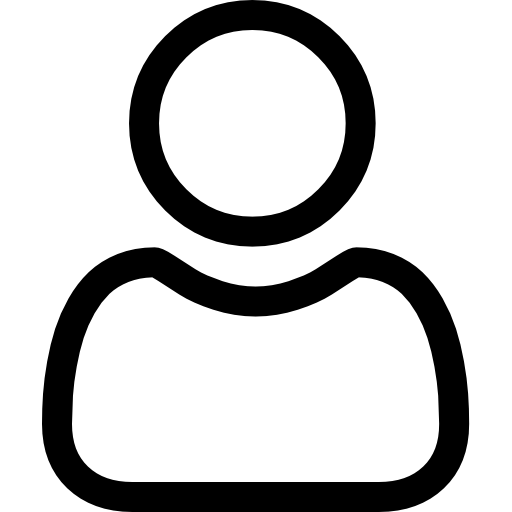 JPC Motor
Ferenschild
21.09.2010
(aankoop/levering)
22.09.2010
(weigering DIV)
21.10.2011
(vraag tot vergoeding)
12.03.2012
(dagvaarding)
Eenjarige waarborgtermijn
40
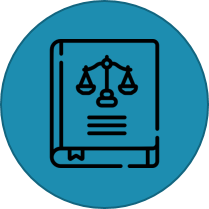 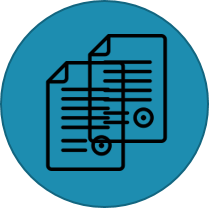 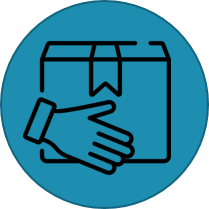 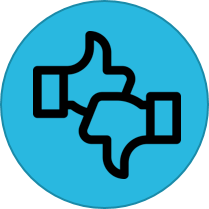 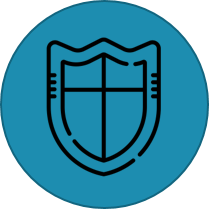 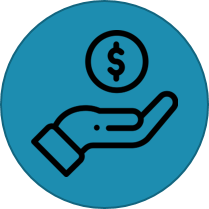 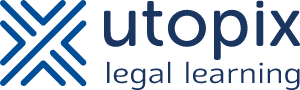 II. Termijnen: verjaringstermijn
41
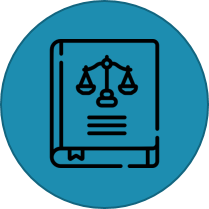 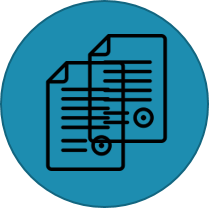 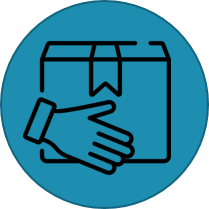 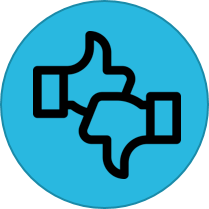 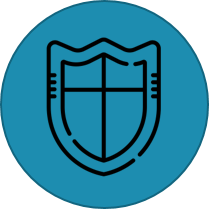 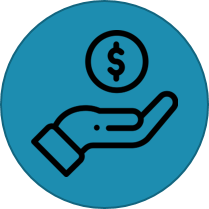 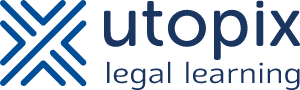 “Indien de prestatie zich hiertoe leent, heeft de schuldeiser bij niet-nakoming van een contractuele prestatie het recht zich door de rechter te laten machtigen om de verbintenis te laten uitvoeren door een derde op kosten van de schuldenaar. In uitzonderlijke omstandigheden, zoals bij hoogdringendheid, kan de schuldeiser hiertoe overgaan zonder rechterlijke machtiging op eigen kosten en op eigen risico en deze kosten verhalen op de schuldenaar, waarbij zijn handelswijze achteraf kan worden getoetst door de rechter. 

In beide gevallen dient de schuldenaar de redelijke belangen in acht te nemen.

Wanneer de schuldeiser de verbintenis zonder voorafgaandelijke rechterlijke machtiging laat uitvoeren door een derde, zonder dat daartoe grond bestaat of op een onzorgvuldige wijze, kan de schuldeiser de gemaakte kosten niet verhalen op de schuldenaar, maar heeft hij slechts recht op vergoeding van de schade die het gevolg is van de wanprestatie.”’
III. Sanctionering: gemeen kooprecht
Herstel of vervanging? (vgl. gemeen recht met consumentenkoop)
Ontbinding of prijsvermindering
Uitdrukkelijk ontbindend beding
Cass. 18 juni 2020
42
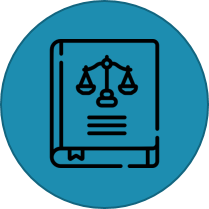 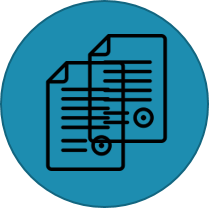 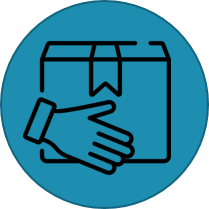 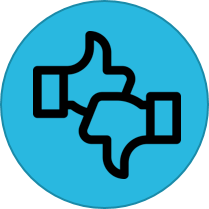 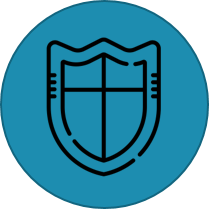 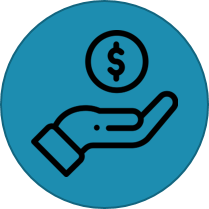 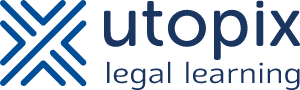 III. Sanctionering: consumentenkoop
Getrapt systeem
Herstel of vervanging
Ontbinding of prijsvermindering

Richtlijn Consumentenkoop 2019: Prijsvermindering of ontbinding in één van volgende gevallen:
Verkoper heeft herstelling/vervanging niet voltooid of geweigerd
Ondanks pogingen tot herstel blijft niet-conformiteit bestaan
Gebrek is zo ernstig dat een onmiddellijke prijsvermindering of ontbinding gerechtvaardigd is (vgl. KB 2007 houdende erkenningsvoorwaarden)
43
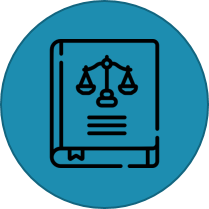 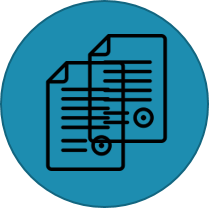 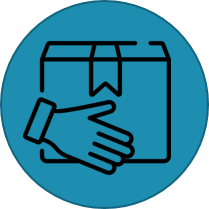 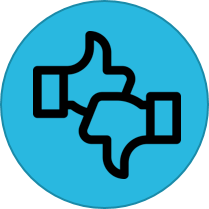 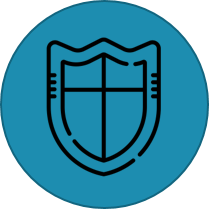 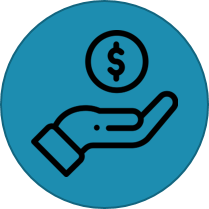 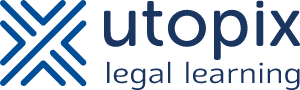 III. Sanctionering: consumentenkoop (Fülla)
Art. 1649quinquies §2 oud BWElke herstelling of vervanging moet, rekening houdend met de aard van het goed en het door de consument beoogd gebruik, binnen een redelijke termijn en zonder ernstige overlast voor de consument verricht worden.
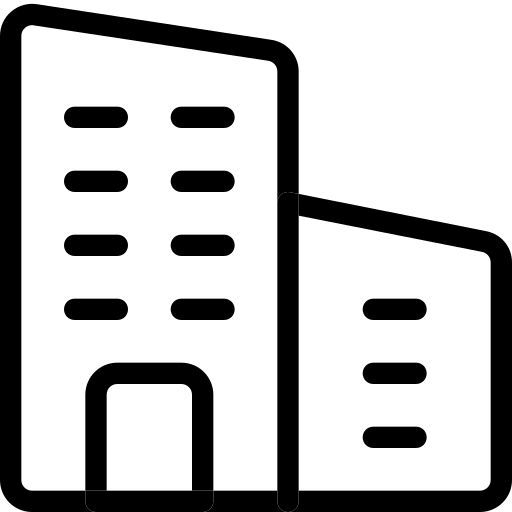 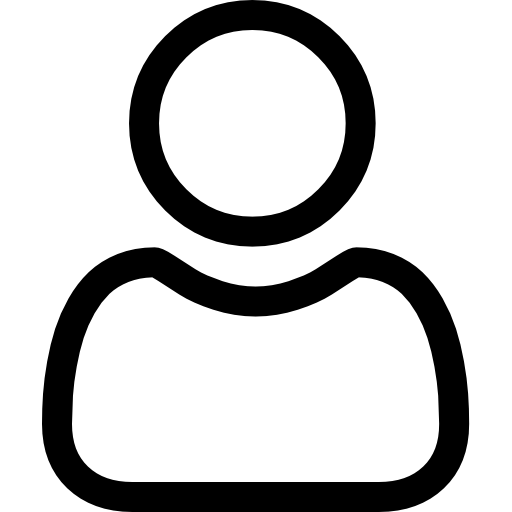 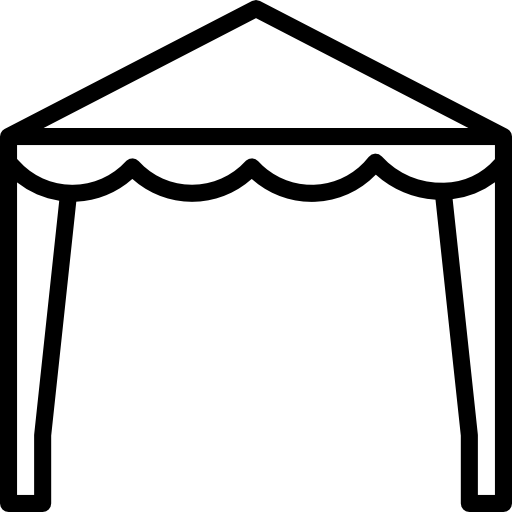 Fülla
Toolport
Fülla koopt bij Toolport telefonisch een tent van vijf bij zes meter. 
Na levering van die tent op het woonadres van Fülla, werd het gebrek aan overeenstemming ervan vastgesteld
Hierop verzocht de koper aan Toolport deze in overeenstemming te brengen op zijn woonadres. De koper heeft die tent niet teruggestuurd naar Toolport, noch voorgesteld om dat te doen. 
Van haar kant heeft Toolport de klachten van Fülla over de niet-overeenstemming van die tent afgewezen als ongegrond. Zij heeft aan Fülla toen niet meegedeeld dat een transport van de tent tot aan haar vestigingsplaats noodzakelijk was en hem evenmin voorgesteld de transportkosten voor te schieten.
44
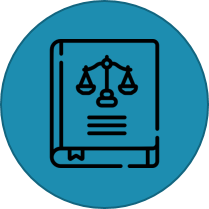 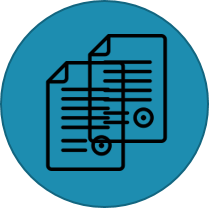 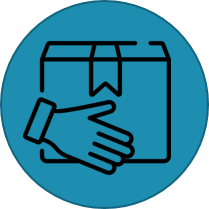 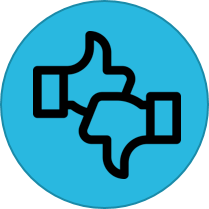 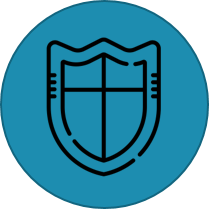 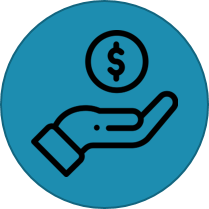 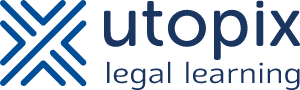 III. Sanctionering: consumentenkoop (Fülla)
Plaats van kosteloos herstel goed verkocht op afstand afhankelijk van concrete omstandigheden 
Geen algemene verplichting tot voorschieten van de verzendkosten, tenzij het voorschieten van die kosten voor die consument een last betekent die hem ervan weerhoudt om zijn rechten geldend te maken
Verplichting om de koper in te lichten over de plaats waar het goed ter herstelling moet worden aangeboden
Ontbinding of prijsvermindering mogelijk wanneer verkoper in gebreke blijft
45
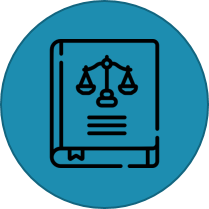 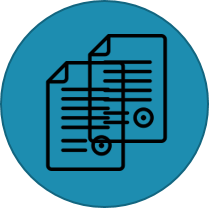 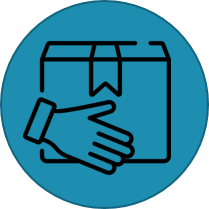 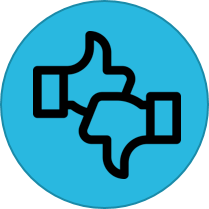 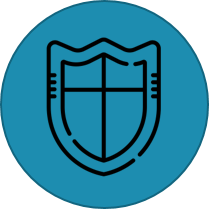 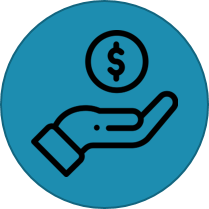 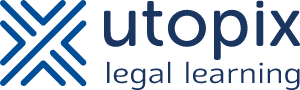 III. Sanctionering: CISG
Art. 46 CISG
De koper kan nakoming door de verkoper van zijn verplichtingen eisen, tenzij de koper een recht heeft uitgeoefend dat onverenigbaar is met deze eis.
Indien de zaken niet beantwoorden aan de overeenkomst, kan de koper slechts aflevering van vervangende zaken eisen, indien de afwijking van het overeengekomene een wezenlijke tekortkoming vormt en een verzoek om vervangende zaken wordt gedaan hetzij in combinatie met een ingevolge artikel 39 gedane kennisgeving, hetzij binnen een redelijke termijn daarna.
Indien de zaken niet beantwoorden aan de overeenkomst, kan de koper van de verkoper herstel eisen, tenzij zulks, alle omstandigheden in aanmerking genomen, onredelijk is. Een verzoek tot herstel moet worden gedaan hetzij in combinatie met een ingevolge artikel 39 gedane kennisgeving, hetzij binnen een redelijke termijn daarna.
Art. 49 CISG
De koper kan de overeenkomst ontbonden verklaren: a) indien de tekortkoming in de nakoming door de verkoper van de krachtens de overeenkomst of dit Verdrag op hem rustende verplichtingen een wezenlijke tekortkoming vormt;
Art. 50 CISG
Indien de zaken niet beantwoorden aan de overeenkomst en ongeacht of de prijs reeds is betaald, kan de koper de prijs verlagen in dezelfde verhouding als waarin de waarde die de feitelijk afgeleverde zaken hadden op het tijdstip van aflevering staat tot de waarde die wel aan de overeenkomst beantwoordende zaken op dat tijdstip zouden hebben gehad. De koper mag de prijs echter niet verlagen, indien de verkoper in overeenstemming met artikel 37 of artikel 48 een tekortkoming in de nakoming van zijn verplichtingen herstelt of indien de koper weigert nakoming door de verkoper in overeenstemming met die artikelen te aanvaarden.
46
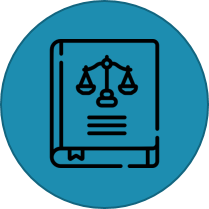 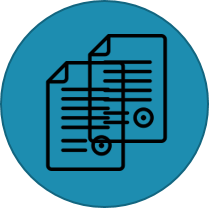 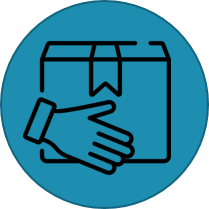 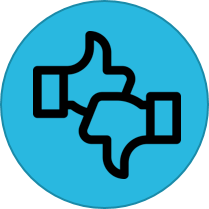 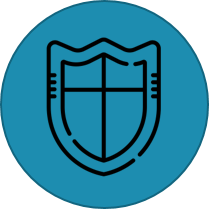 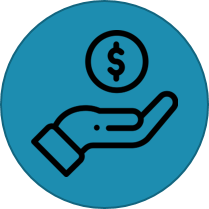 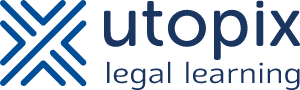 IV. Exoneratiebedingen: algemeen
Onderscheid met beschrijvende bedingen (‘de verwittigde koper’)
Uitdrukkelijke contractuele bepaling van afwezigheid bepaald gebrek = resultaatsverbintenis
Luik 22 september 2016

Principiële geldigheid van exoneratiebedingen voor niet-gekende gebreken (art. 1643 oud BW)
Geen exoneratie voor gekende gebreken (zie Rb. Brussel 9 december 2019 en Rb. Turnhout 23 mei 2013) 
Geen kwade trouw bij kennis gebrek maar niet van schadelijke gevolgen (Brussel 18 mei 2018)

Vermoeden van kennis in hoofde van ‘gespecialiseerde verkoper en de fabrikant’
Cass. 6 september 2018
47
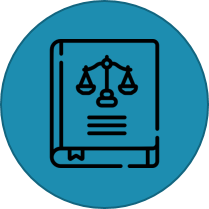 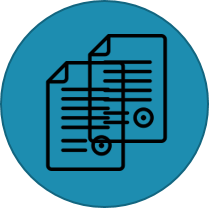 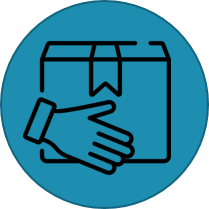 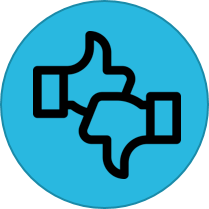 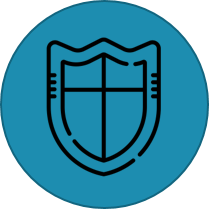 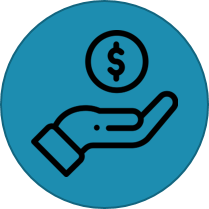 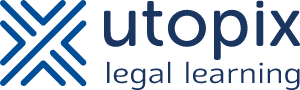 Arrest dat aannam dat de niet-gespecialiseerde verkoper “zich niet wettig kon beroepen op het in de verkoopakte bepaalde vrijwaringsbeding, niet omdat zij op de hoogte was van het gebrek van het verkochte goed maar omdat zij daarvan op de hoogte had moeten zijn schendt art. 1643 oud BW
“appelrechters oordeelden dat de verkopers “in de gegeven omstandigheden hadden moeten weten dat de waterdichtheid niet gegarandeerd was” aangezien zij “minstens hadden moeten beseffen” dat hun wijze van bouwen tot problemen aanleiding zou geven, zij nagelaten hebben zich degelijk te laten informeren door deskundigen, “zeker wanneer zij op eigen initiatief wijzigingen aanbrengen in het concept van de kelder” en “elke voorzichtige ‘zelfbouwer’ moet weten dat er passende maatregelen vereist zijn om een kelder waterdicht te maken”’
IV. Exoneratiebedingen: algemeen
Normatieve kennis niet-gespecialiseerde verkoper?
Cass. 6 september 2018
Cass. 18 februari 2019
48
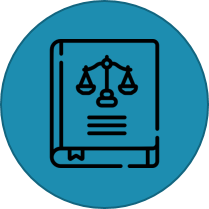 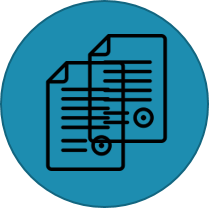 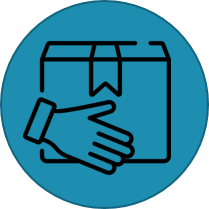 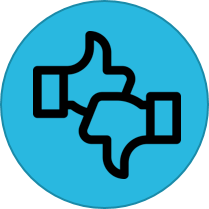 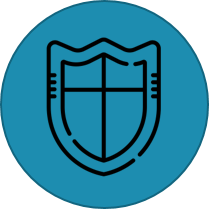 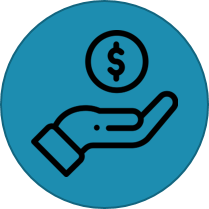 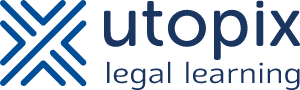 IV. Exoneratiebedingen: b2c en b2b
Consumentenkoop: zie art. 1649octies oud BW (of onrechtmatige bedingenleer)
Zie art. VI.83, 14°, 15° en 30° WER – zwarte lijst
“In de overeenkomsten gesloten tussen een onderneming en een consument zijn in elk geval onrechtmatig, de bedingen en voorwaarden of de combinaties van bedingen en voorwaarden die ertoe strekken:

14° de wettelijke waarborg voor verborgen gebreken, bepaald bij de artikelen 1641 tot 1649 van het Burgerlijk Wetboek, of de wettelijke verplichting tot levering van een goed dat met de overeenkomst in overeenstemming is, bepaald bij de artikelen 1649bis tot 1649octies van het Burgerlijk Wetboek, op te heffen of te verminderen;

15° een onredelijk korte termijn te bepalen om gebreken in het geleverde product aan de onderneming te melden;

30° op ongepaste wijze de wettelijke rechten van de consument ten aanzien van de onderneming of een andere partij uit te sluiten of te beperken in geval van volledige of 	gedeeltelijke wanprestatie of van gebrekkige uitvoering door de onderneming van een van haar contractuele verplichtingen;
49
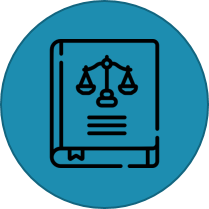 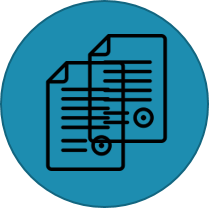 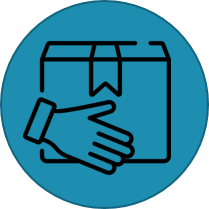 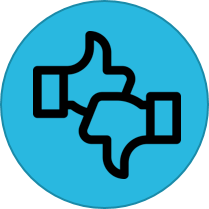 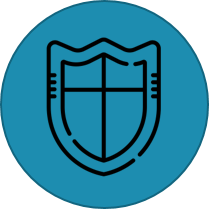 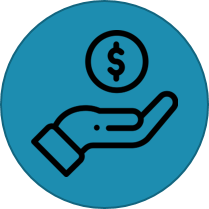 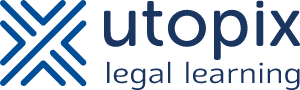 IV. Exoneratiebedingen: b2c en b2b
b2b-overeenkomsten (art. VI.91/5 WER)
“Worden behoudens bewijs van het tegendeel vermoed onrechtmatig te zijn de bedingen die ertoe strekken: 

4° op ongepaste wijze de wettelijke rechten van een partij uit te sluiten of te beperken in geval van volledige of gedeelde wanprestatie of gebrekkige uitvoering door de andere onderneming van een van haar contractuele verplichtingen;

6° de onderneming te ontslaan van haar aansprakelijkheid voor haar opzet, haar zware fout of voor die van haar aangestelden of, behoudens overmacht, voor het niet-uitvoeren van de essentiële verbintenissen die het voorwerp van de overeenkomst uitmaken”
50
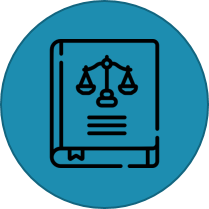 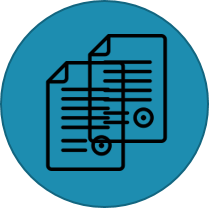 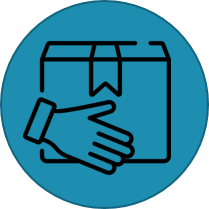 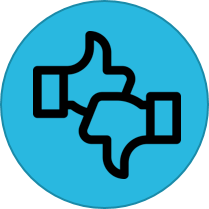 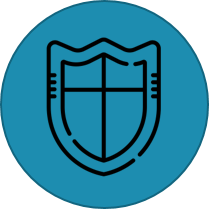 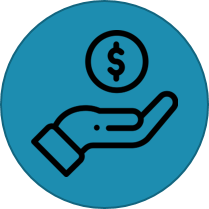 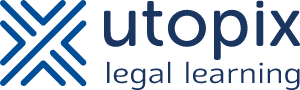 IV. Exoneratiebedingen: CISG
Weens Koopverdrag (zie o.m. Antwerpen 12 januari 2018)
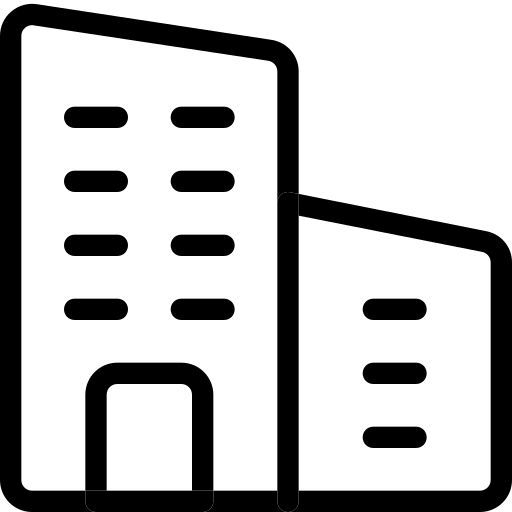 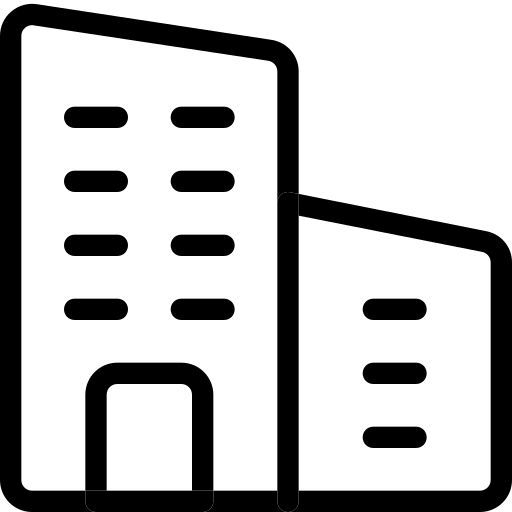 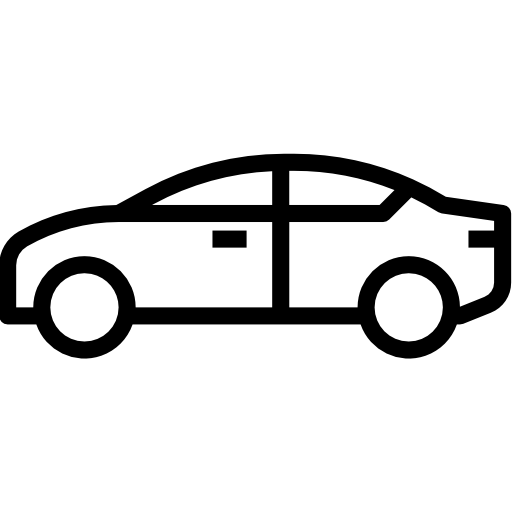 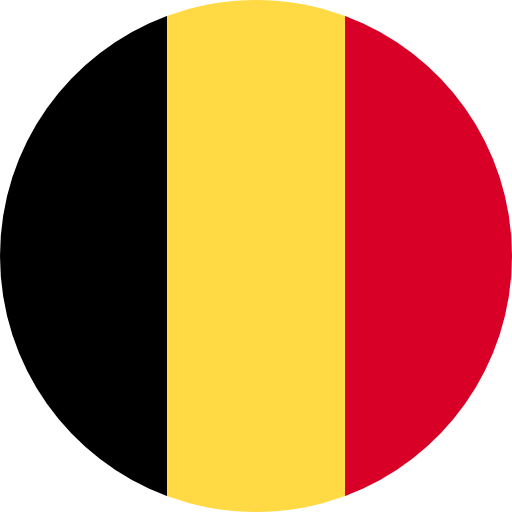 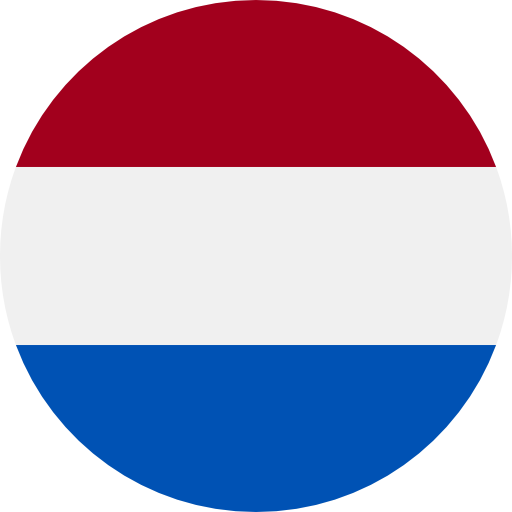 Toepasselijkheid Weens Koopverdrag > Belgisch recht aanvullend recht
Exoneratiebeding (‘geen garantie’): geldigheid? 
Invulling volgens art. 7, tweede lid CISG
Invulling nationaal recht
Toepassing Belgisch kooprecht > Hof van beroep kiest voor deze strekking
Toepassing Belgisch algemeen verbintenissenrecht
51
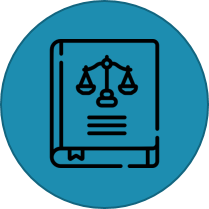 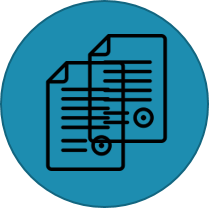 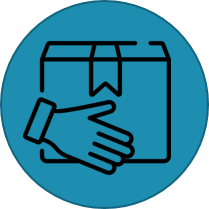 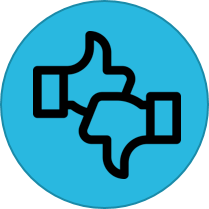 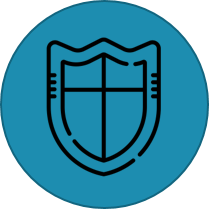 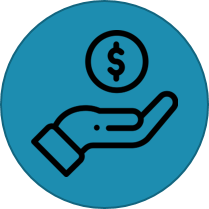 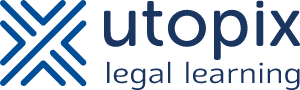 Vrijwaring voor uitwinning
52
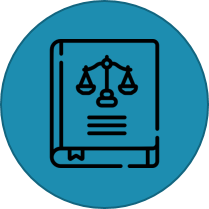 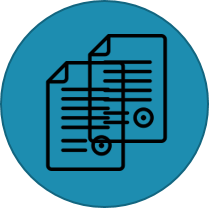 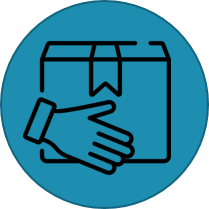 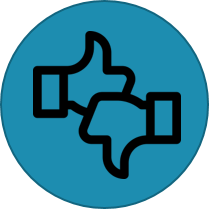 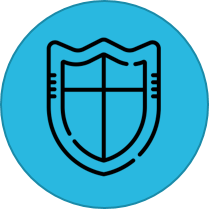 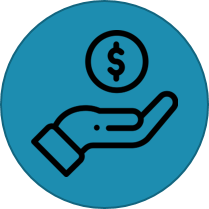 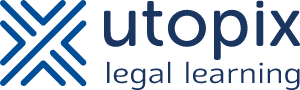 “De verkoper moet de koper vrijwaren wanneer een derde beweert een recht te bezitten met betrekking tot het verkochte goed en dit recht afbreuk doet aan het ongestoorde bezit van de koper; dit is het geval wanneer een derde, wegens het ontbreken van een steden-bouwkundige vergunning, recht heeft om een herstelvordering in de zin van de artikelen 6.1.41, 6.1.42, 6.1.43 en 6.1.44 Vlaamse Codex Ruimtelijke Ordening in te stellen”
I. Algemeen
Vrijwaring voor eigen daad (feitelijke en rechtsstoornis) en daden van derden (rechtsstoornis)
Begrip feitelijke stoornis
Begrip rechtsstoornis (Cass. 31 maart 2017 en Antwerpen 29 april 2019)
Afwezigheid stedenbouwkundige vergunning is steeds actueel
Cass. 31 maart 2017
53
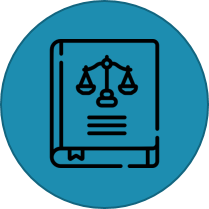 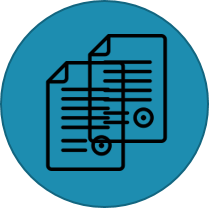 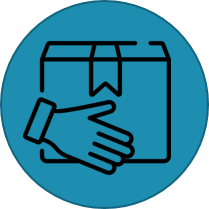 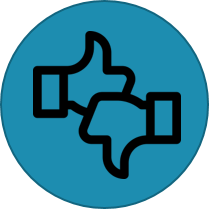 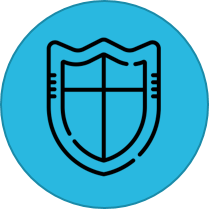 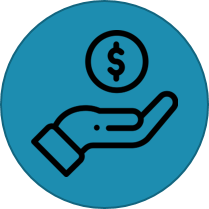 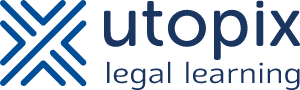 “ls de verkoper van een handelszaak zich ertoe verbindt gedurende drie jaar noch rechtstreeks noch onrechtstreeks te zullen deelnemen aan een onderneming met een concurrerend doel, die gevestigd is binnen een straal van 10 kilometer van de handelszaak, dient het begrip «straal» in de meest gangbare betekenis te worden begrepen, en niet als «de kortste weg». Een soortgelijke activiteit volstaat opdat er van concurrentie sprake kan zijn. Dat de overgenomen activiteit hoofdzakelijk café zou zijn geweest en pas naderhand zou zijn uitgebreid naar een echte eetgelegenheid, is op zichzelf niet doorslaggevend”
II. Niet-concurrentieverplichting: overdracht handelszaak
Impliciete niet-concurrentieverbintenis
Viervoudige beperking: (i) geografisch, (ii) temporeel, (iii) personeel en (iv) materieel
	> eerder kijken naar rechtmatig belang ipv discussie over hoeveel beperkingen

Conventionele uitbreiding – interpretatieproblemen





Conventionele beperking 
Bij verkoop handelszaak is algehele uitsluiting onmogelijk
Zie ook: algemene exoneratie voor uitwinning voor eigen daad is nietig ( specifieke exoneratie)
Kh. Dendermonde 4 februari 2010
54
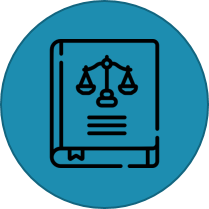 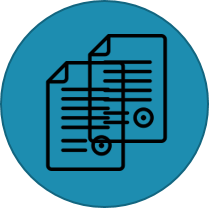 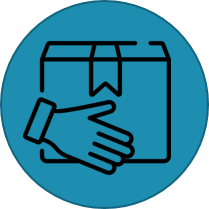 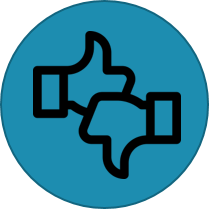 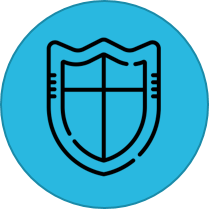 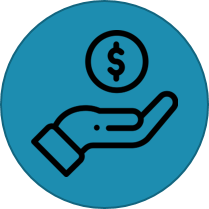 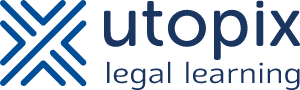 “De verkoper zal op geen enkele wijze samenwerken met een ander makelaarskantoor of in eigen naam of onder welke vorm dan ook, zowel rechtstreeks als onrechtstreeks, eenzelfde activiteit opstarten in een straal van 250 km rond Sint-Truiden en dit tot uiterlijk 31 december 2013”
“Vanaf de datum van de ondertekening van deze overeenkomst onthoudt de overlater zich van iedere rechtstreekse of onrechtstreekse activiteit die concurrentieel is met de vennootschap. Met onrechtstreekse activiteit wordt ook bedoeld een rechtstreekse of onrechtstreekse participatie in een onderneming die een activiteit uitoefent die concurrentieel is met de activiteit van de vennootschap”
II. Niet-concurrentieverplichting: verkoop aandelen
Geen impliciete niet-concurrentieverbintenos
Voorwerp overdracht is niet patrimonium rechtspersoon, maar enkel haar aandelen
(eventuele) nood aan bijkomende conventionele niet-concurrentieverbintenis
Beperkt door vrijheid van ondernemen en mededingingsrecht
Kh. Hasselt 30 januari 2008
Gent 19 maart 2012
55
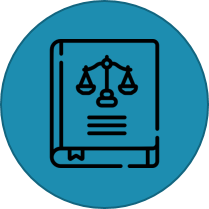 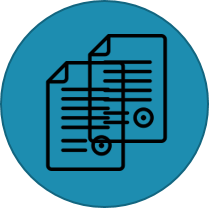 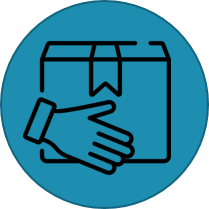 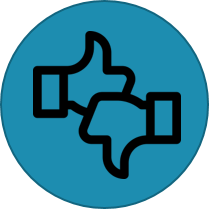 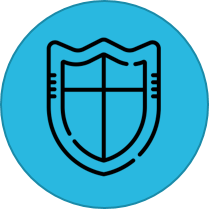 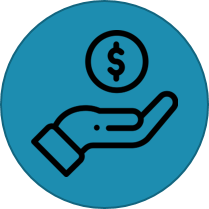 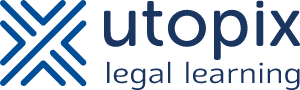 “gedurende 3 jaar na het beëindigen van het mandaat op het grondgebied van West-Vlaanderen zowel rechtstreeks als onrechtstreeks, zowel in eigen naam als samen met of in opdracht van een ander persoon, zowel als werknemer, zaakvoerder, partner, bestuurder, bedrijfsleider, aandeelhouder, adviseur, mandataris, of in welke hoedanigheid ook van een vennootschap, maatschap of enig ander onderneming of groepering in welke zin ook, zich (…) te onthouden van elke deelname in of betrokkenheid bij, op eender welke wijze, het uitvoeren van enige activiteiten die gelijkaardige en/of rechtstreeks of onrechtstreeks concurrerende zijn met deze die door de Vennootschap op [datum] worden uitgevoerd nl. het werk van elektricien voor het grondgebied West-Vlaanderen”
II. Niet-concurrentieverplichting: verkoop aandelen
Niet-concurrentiebeding is geldig indien zij ertoe strekt de overnemen in de gelegenheid te stellen om het clientele van de vennootschap waarvan hij de aandelen overneemt te verwerven en te behouden
Zie o.m. Gent 25 mei 2005

Rechter kan een overmatig niet-concurrentiebedingen matigen
Zie Cass. 23 januari 2015, Cass. 25 juni 2015 & Cass. 9 september 2019
Mooie toepassing van matiging (betreffende een aandelenoverracht van een BVBA elektriciteitswerken):
Kh. Gent 1 maart 2017
56
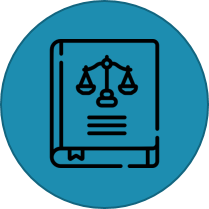 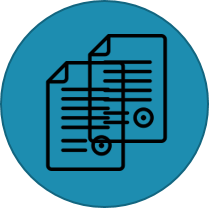 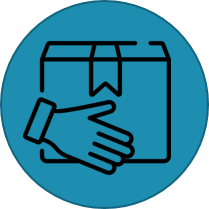 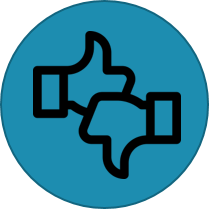 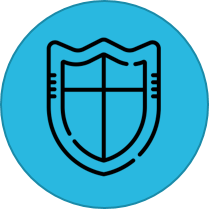 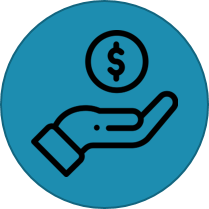 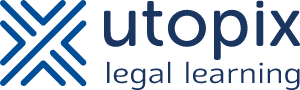 II. Niet-concurrentieverplichting: verkoop aandelen
Richtlijnen voor nevenrestrictie als veilige leidraad
Begroting en eigen karakter van schade bij schending niet-concurrentiebeding
Schadebeding wegens schending niet-concurrentibeding (anticiperen op begroting naar billijkheid)
57
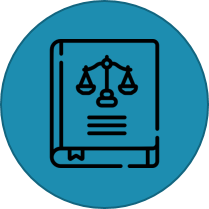 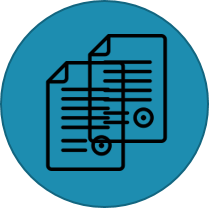 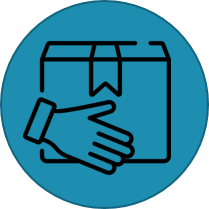 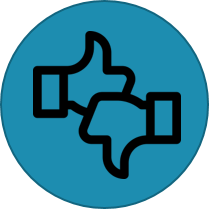 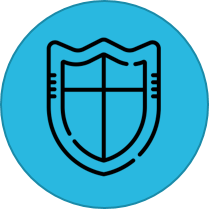 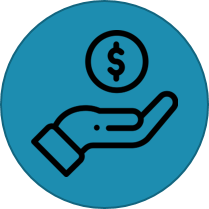 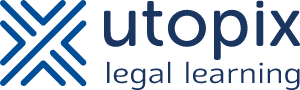 “de kopende partij zal het goed aanvaarden in de staat waarin het zich bevindt met alle eraan verbonden erfdienstbaarheden, voordelige en nadelige, zichtbare en niet-zichtbare, voortdurende en niet-voortdurende, vrij aan haar de nadelige te dulden en de voordelige te doen gelden, doch alles op haar kosten en gevaar”
“De kopers moeten zich gedragen naar alle wetten en besluiten van de bevoegde overheden onder meer aangaande een bouwvergunning, zonder enig verhaal tegen de verkoper en zonder tussenkomst/waarborg van de verkoper te kunnen inroepen voor het verlies of de onbruikbaarheid van de grond of voor een weigering van bouwtoelating (…) de verkoper verklaart geen waarborg over de mogelijkheid om op het verkochte goed te bouwen of enige vaste of verplaatsbare inrichting die voor bewoning kan gebruikt worden, op te richten”
III. Vrijwaringsclausules
Uitbreiding wettelijke vrijwaringsverplichting – interpretatieproblemen
Rb. Leuven 16 maart 2006
Rb. Gent 21 april 2009
58
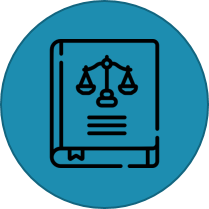 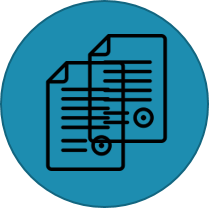 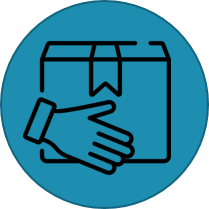 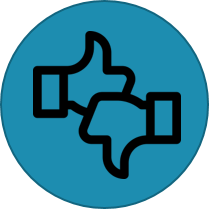 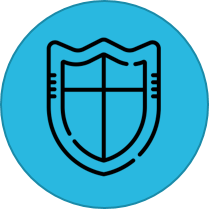 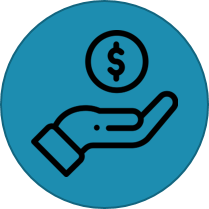 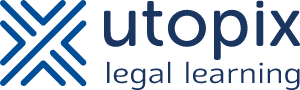 “dat de kopers zich moeten gedragen naar alle wetten en besluiten van de bevoegde overheden onder meer aangaande een bouwvergunning, zonder enig verhaal tegen de verkoper en zonder de tussenkomst/waarborg van de verkoper te kunnen inroepen voor het verlies of de onbruikbaarheid van de grond of voor de weigering van de bouwtoelating”
III. Vrijwaringsclausules
Beding van verkoop “voor vrij en onbelast van alle bevoorrechte en hypothecaire schulden en lasten”
Draagwijdte? (o.m. Gent 30 juni 2016)
Dode hoeken
Eerste periode: hypothecaire staat = moment van aanvraag, niet van verzending
Tweede periode: periode tussen datum van hypothecair getuigenschrift en datum verlijden akte
Derde periode: periode tussen verlijden van authentieke akte en de overschrijving van deze akt (Gent 27 november 2008)
Beding van verkoop “vrij en onbelast van alle voorrechten en hypotheken”
Draagwijdte?
Beperking wettelijke vrijwaringsverplichting
Verbod op uitholling vrijwaringsverbintenis
Rb. Gent 21 april 2008
59
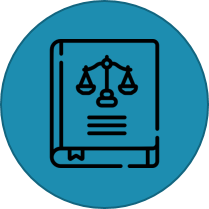 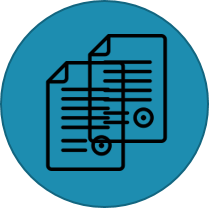 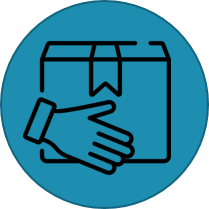 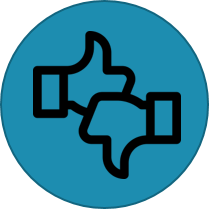 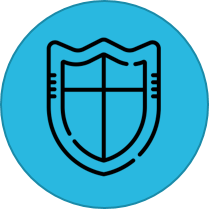 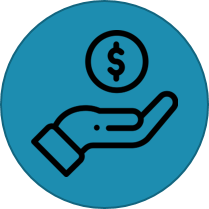 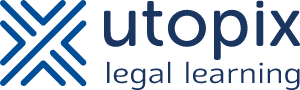 Betaling
60
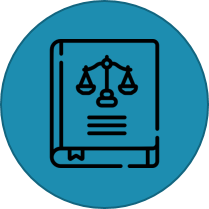 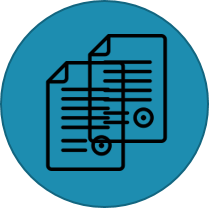 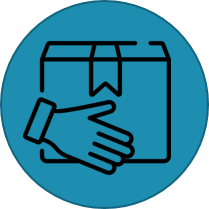 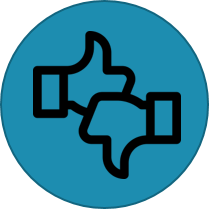 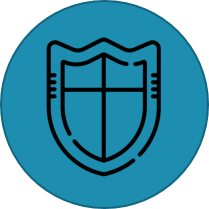 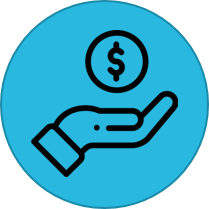 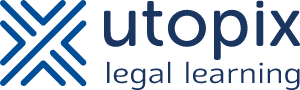 I. Algemeen
Koper heeft drie verbintenissen (art. 1650, 1657 en 1593 oud BW) waaronder betaling prijs
Bepaling tijdstip betaling – aanvullende regeling art. 1651 oud BW
Opgelet! Uitstel levering impliceert uitstel betaling, maar niet andersom

Akte in de hand (acte en main) – afwijking van art. 1593 oud BW
Aanbevolen om te expliciteren wat nu een akte in de hand betekent voor de partijen
61
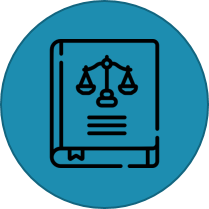 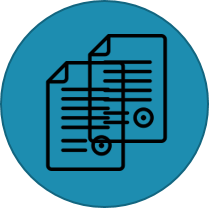 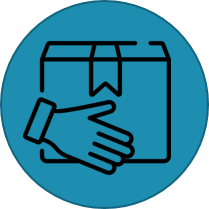 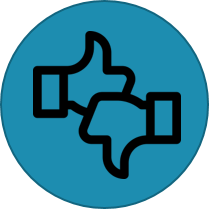 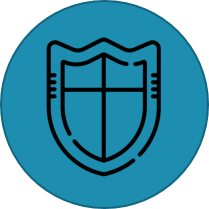 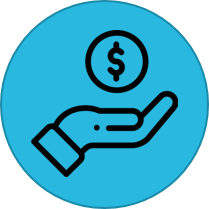 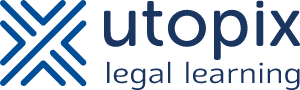 Bedankt voor uw aandacht!
Bernard TillemanGewoon hoogleraar KU LeuvenProdecaan Rechtsgeleerdheid

bernard.tilleman@kuleuven.be
https://www.kuleuven.be/wieiswie/nl/person/00017264
Frederik Van den AbeeleAssistent Contractenrecht KU LeuvenGastmedewerker UHasselt

frederik.vandenabeele@kuleuven.be
https://www.kuleuven.be/wieiswie/nl/person/00125913
Bron afbeeldingen: Flaticon.com
62
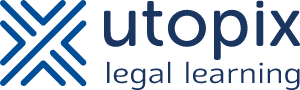